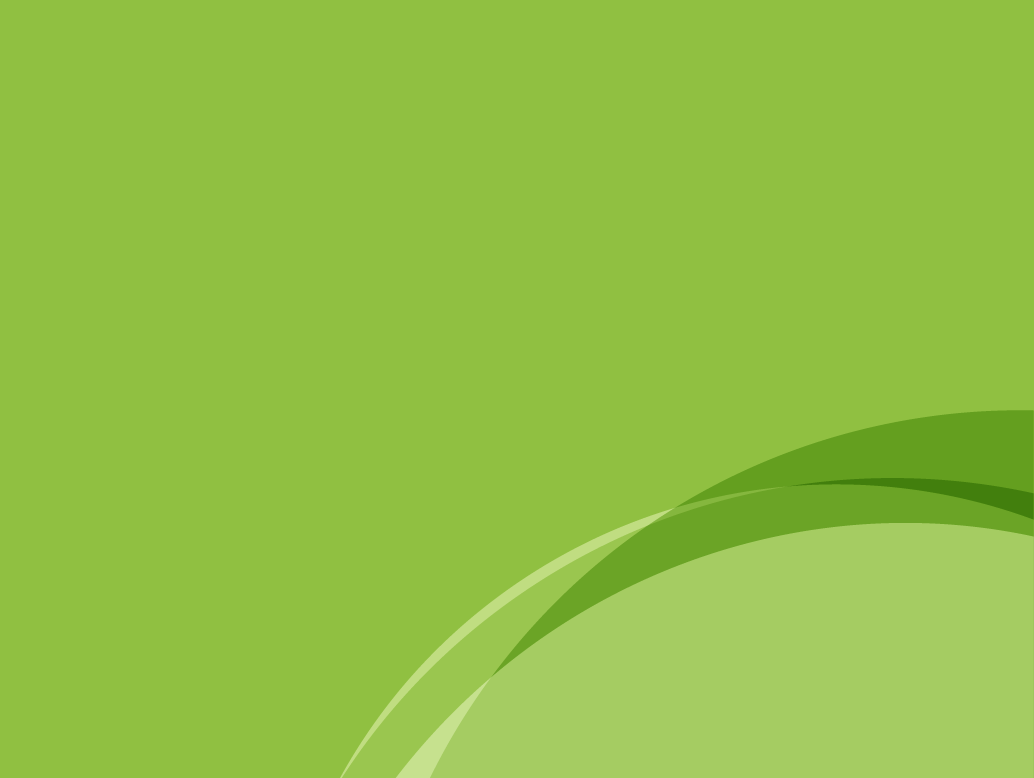 Describing a Vegetable or Flower Garden
Year One
Aim
To write a short paragraph describing a vegetable or flower garden you planted in your imagination or for real.
Success Criteria
I can write a short paragraph describing a vegetable or flower garden .
I can make polite offers.
I can use prepositional phrases for location.
I can use different connections.
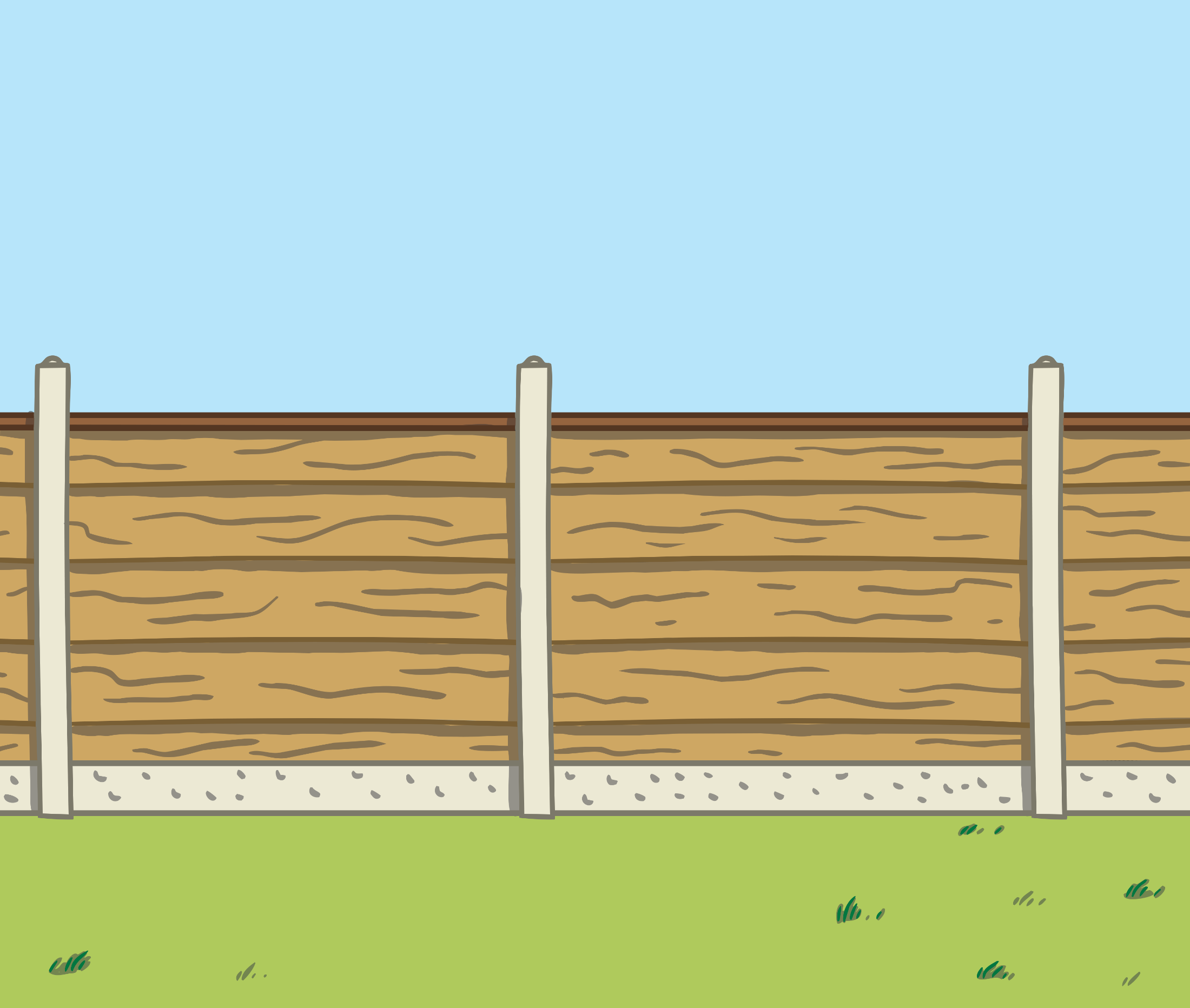 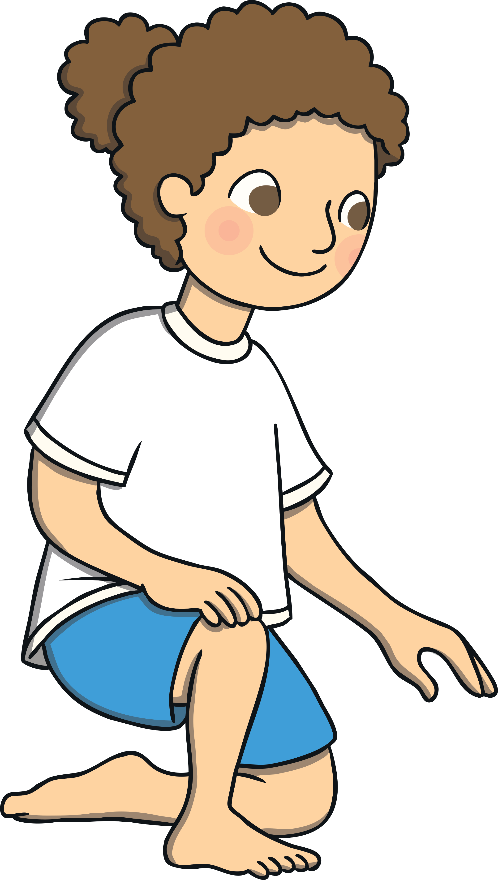 Let’s Get Ready
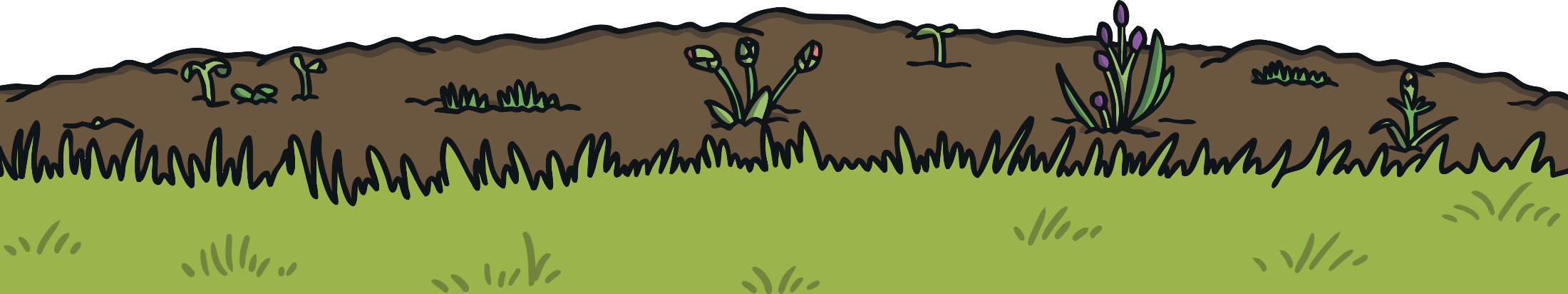 1. Title
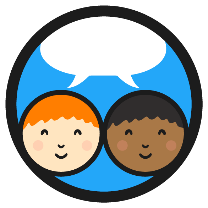 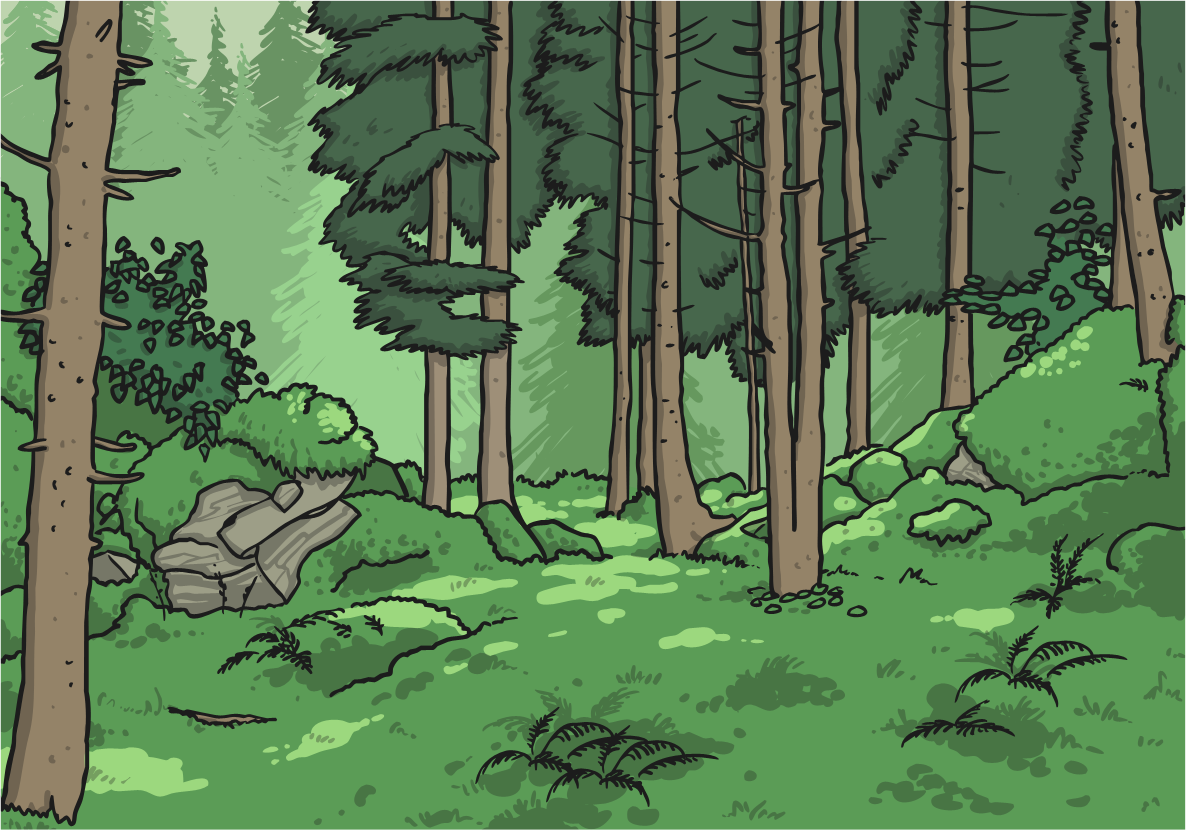 1. Choose an eye catching title.
My Beautiful Garden
Share your ideas with a partner.
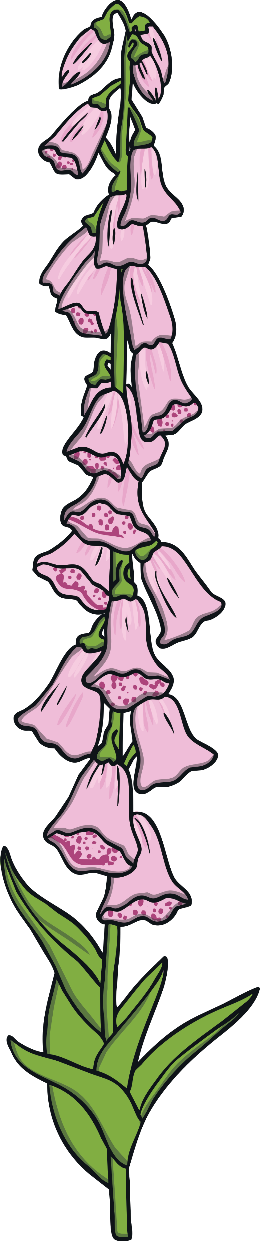 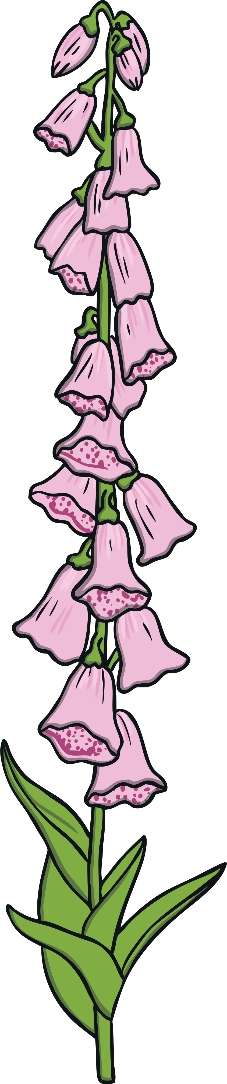 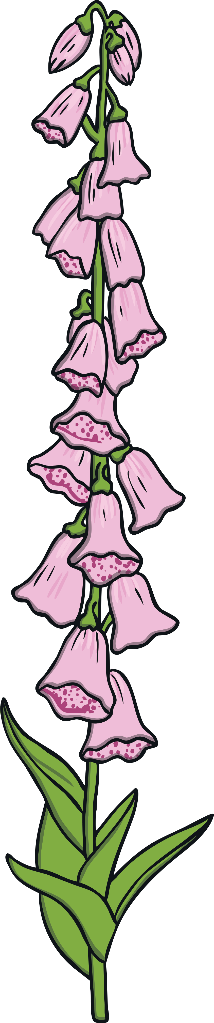 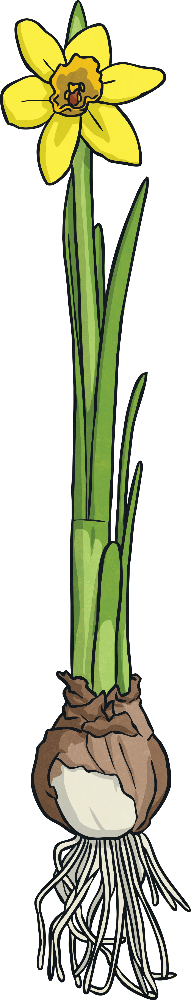 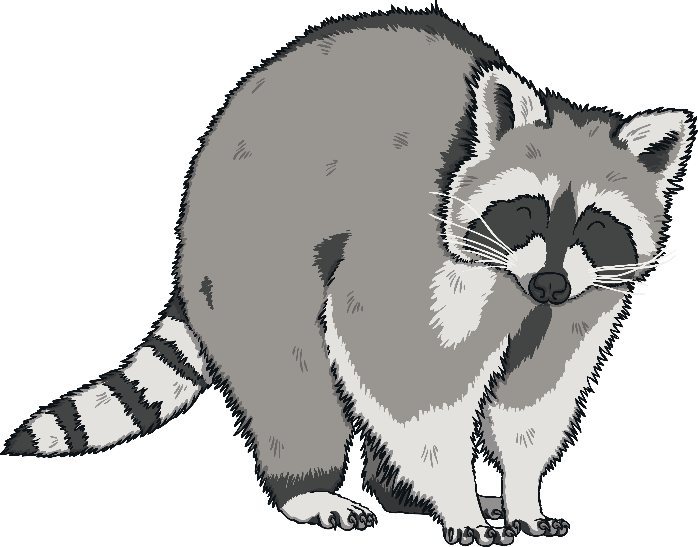 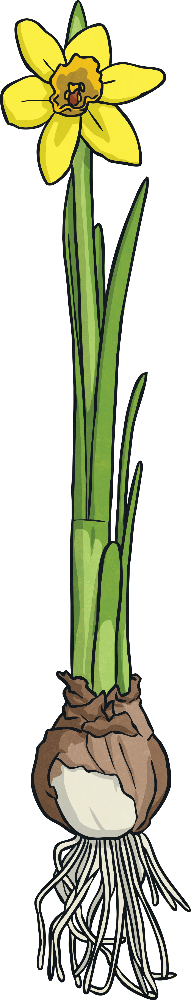 1. The Topic Sentence
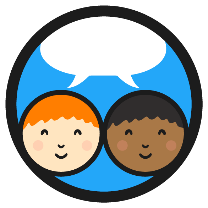 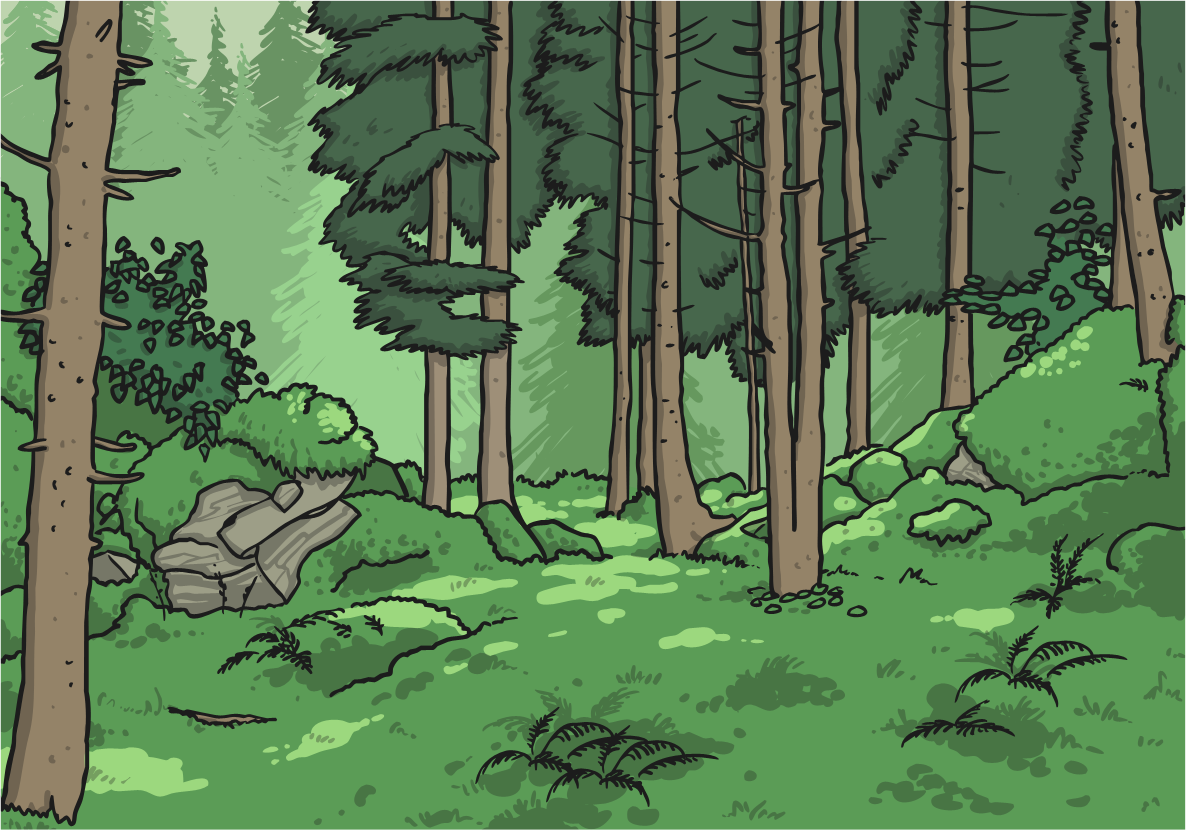 1. Start your paragraph with a polite offer.
Would you like to drop by/ see my beautiful garden?
Share your ideas with a partner.
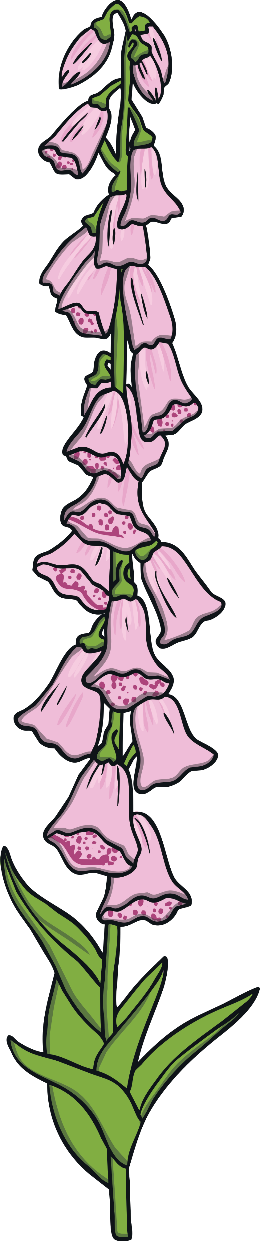 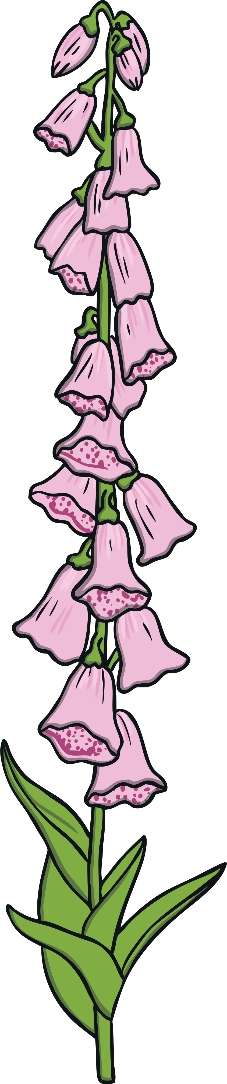 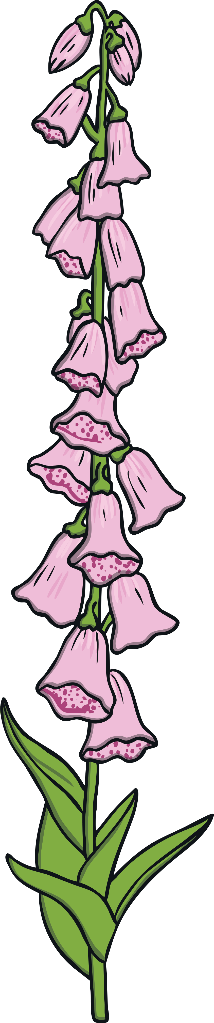 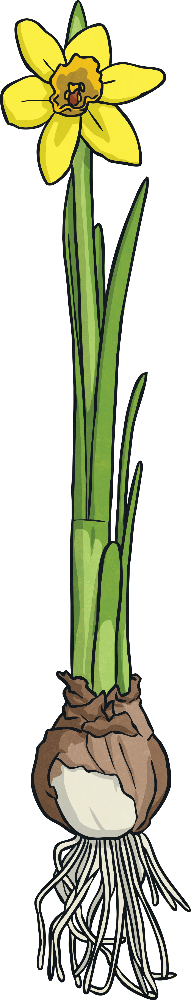 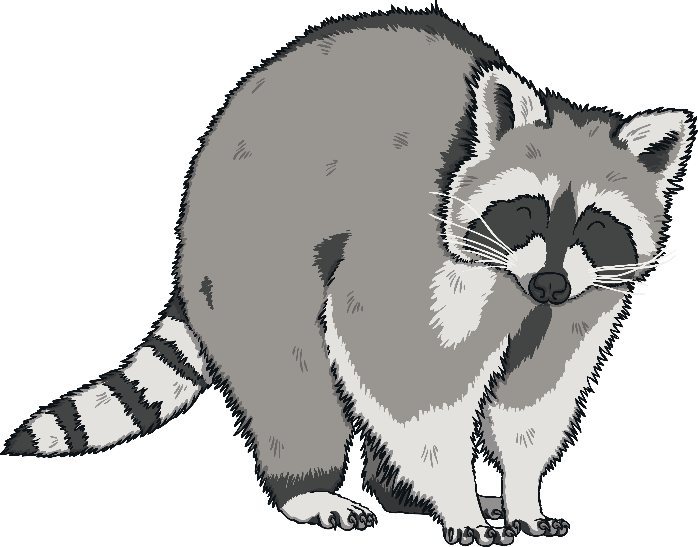 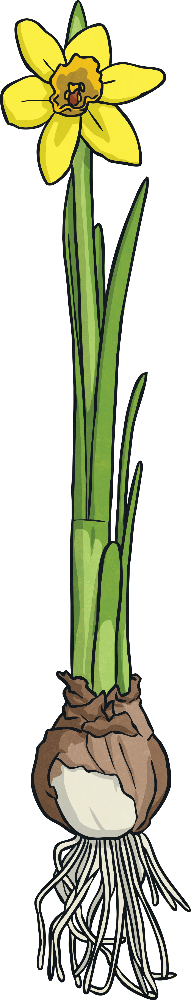 2. Write more details about your garden?
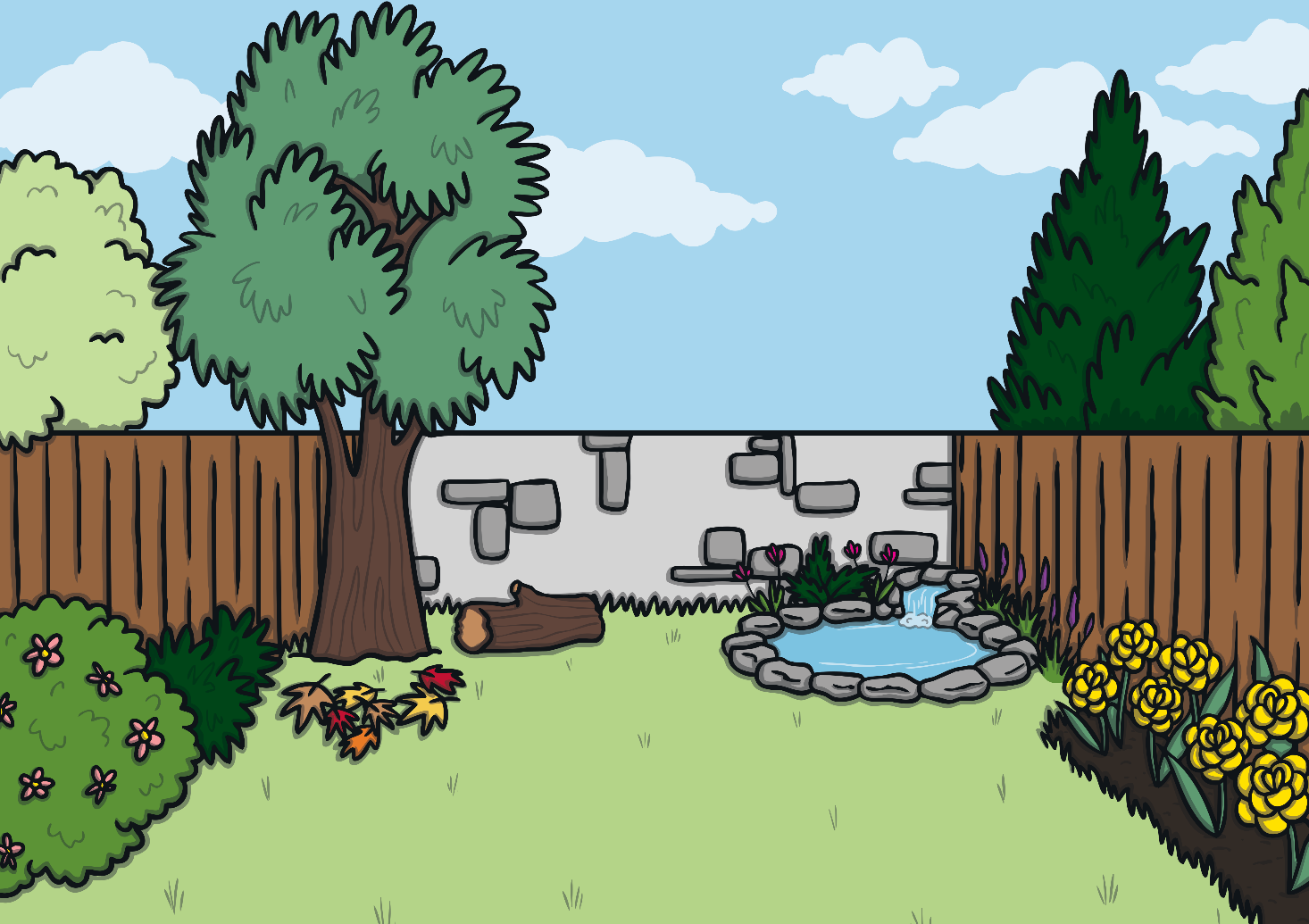 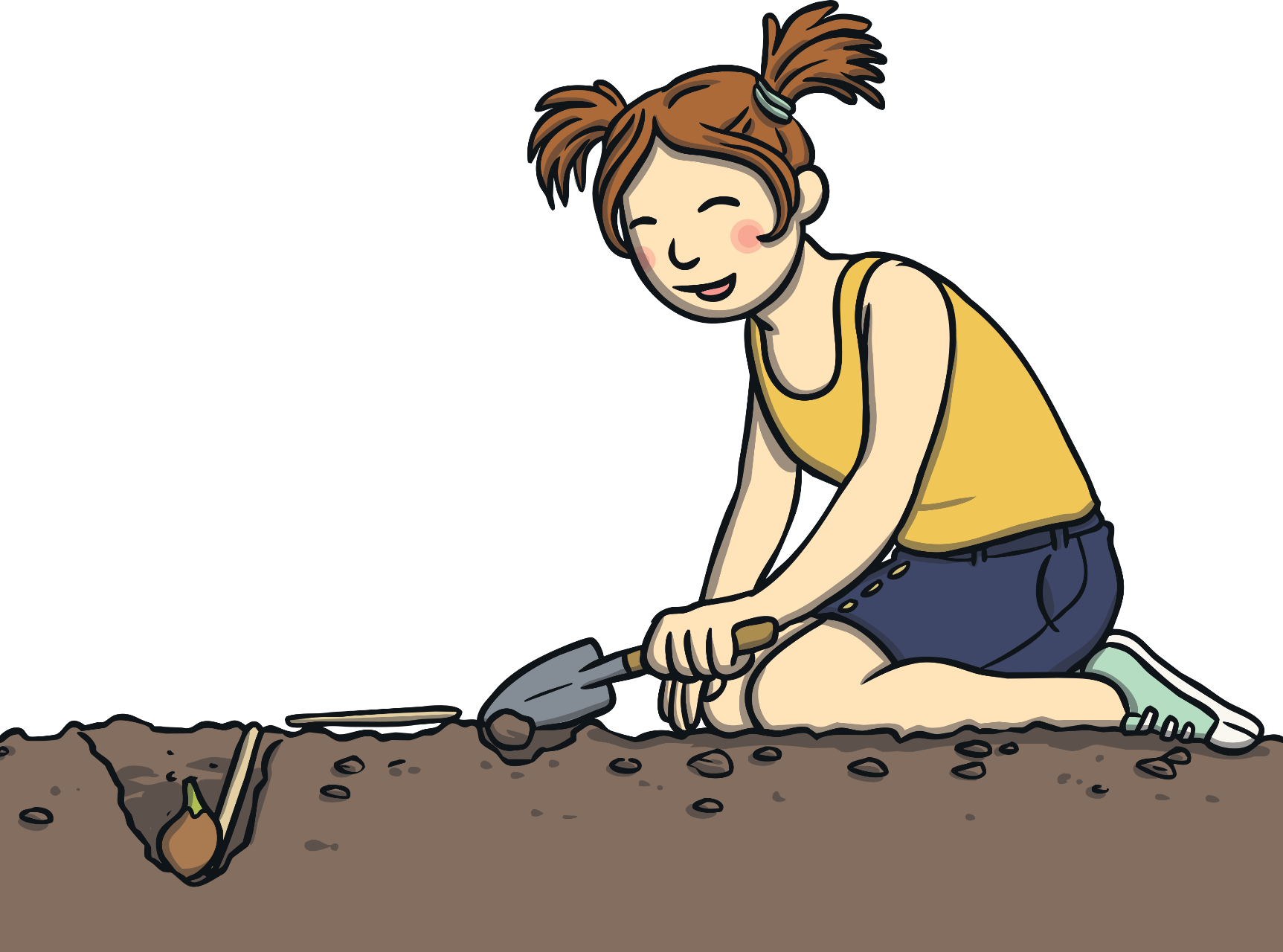 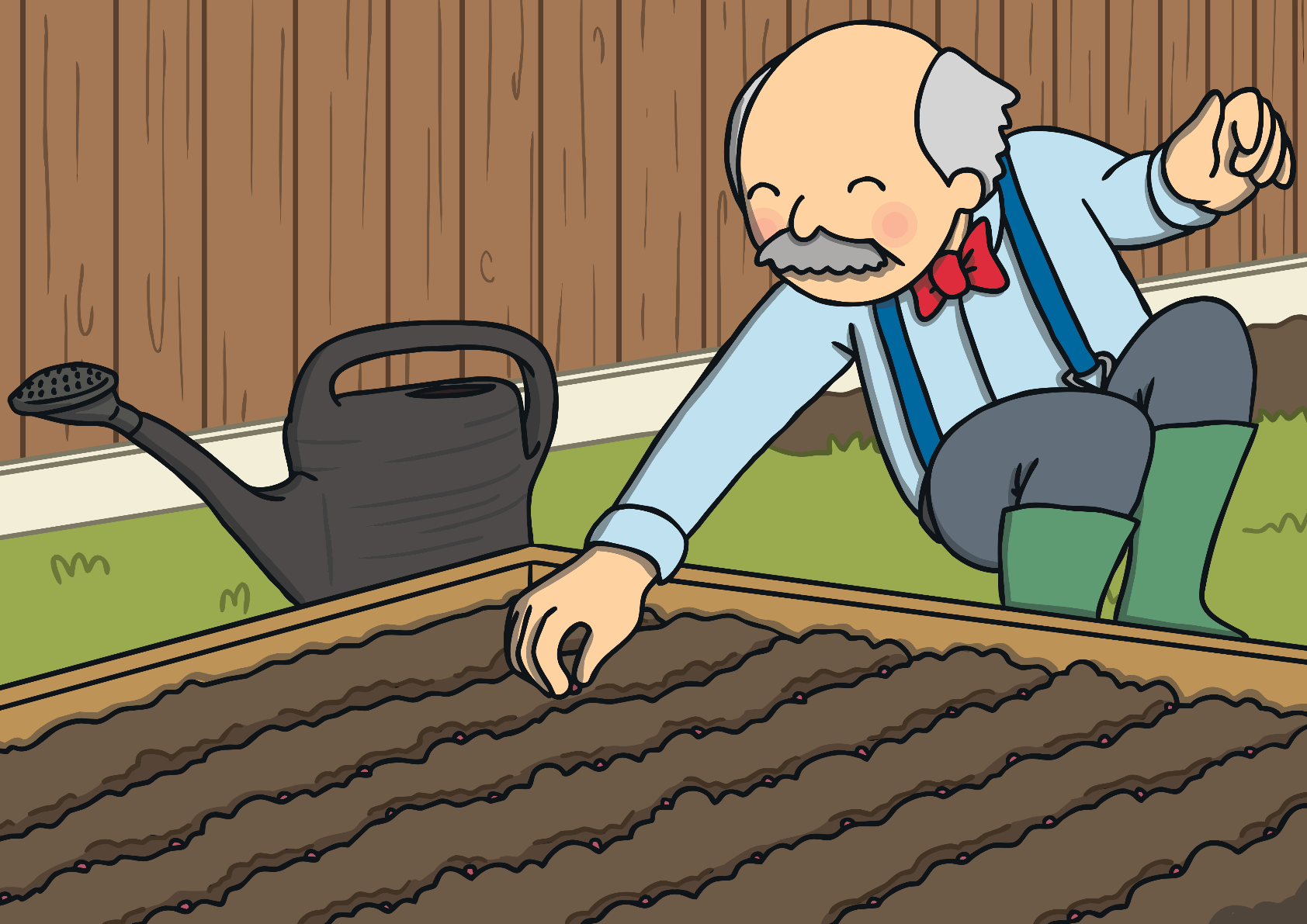 What did you plant in your garden?
I planted three rows of …
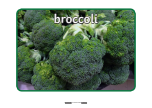 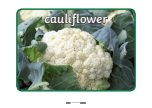 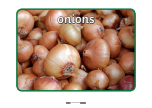 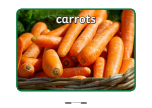 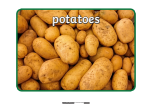 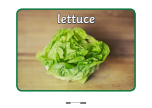 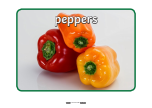 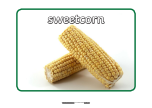 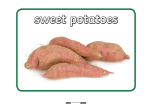 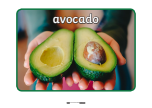 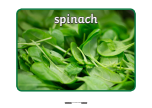 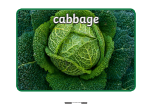 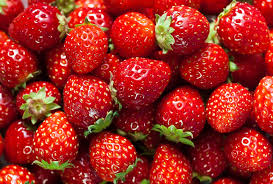 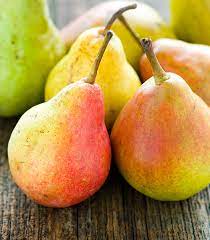 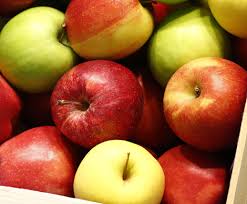 Strawberries
Apples
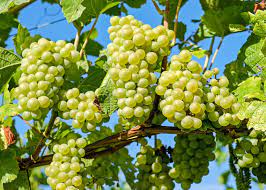 Pears
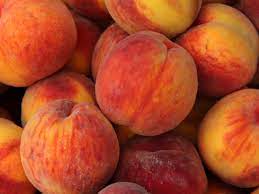 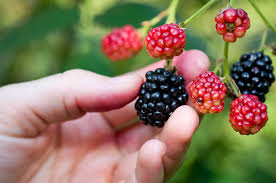 Grapes
Peaches
Berries
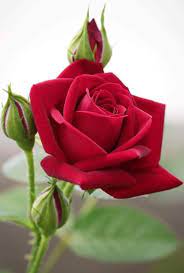 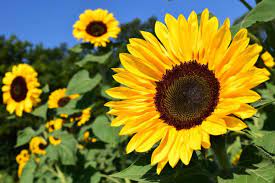 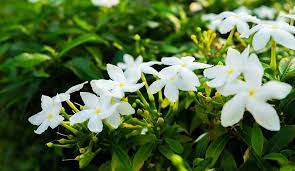 Sunflowers
Roses
Jasmine
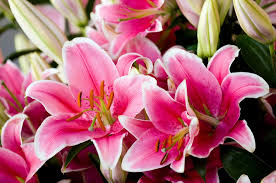 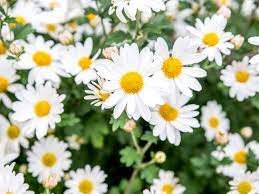 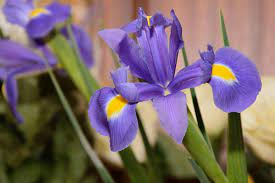 Daisies
Lilies
Iris
Use Prepositional Phrases of Location
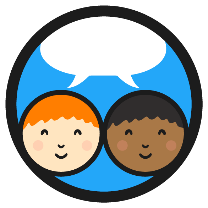 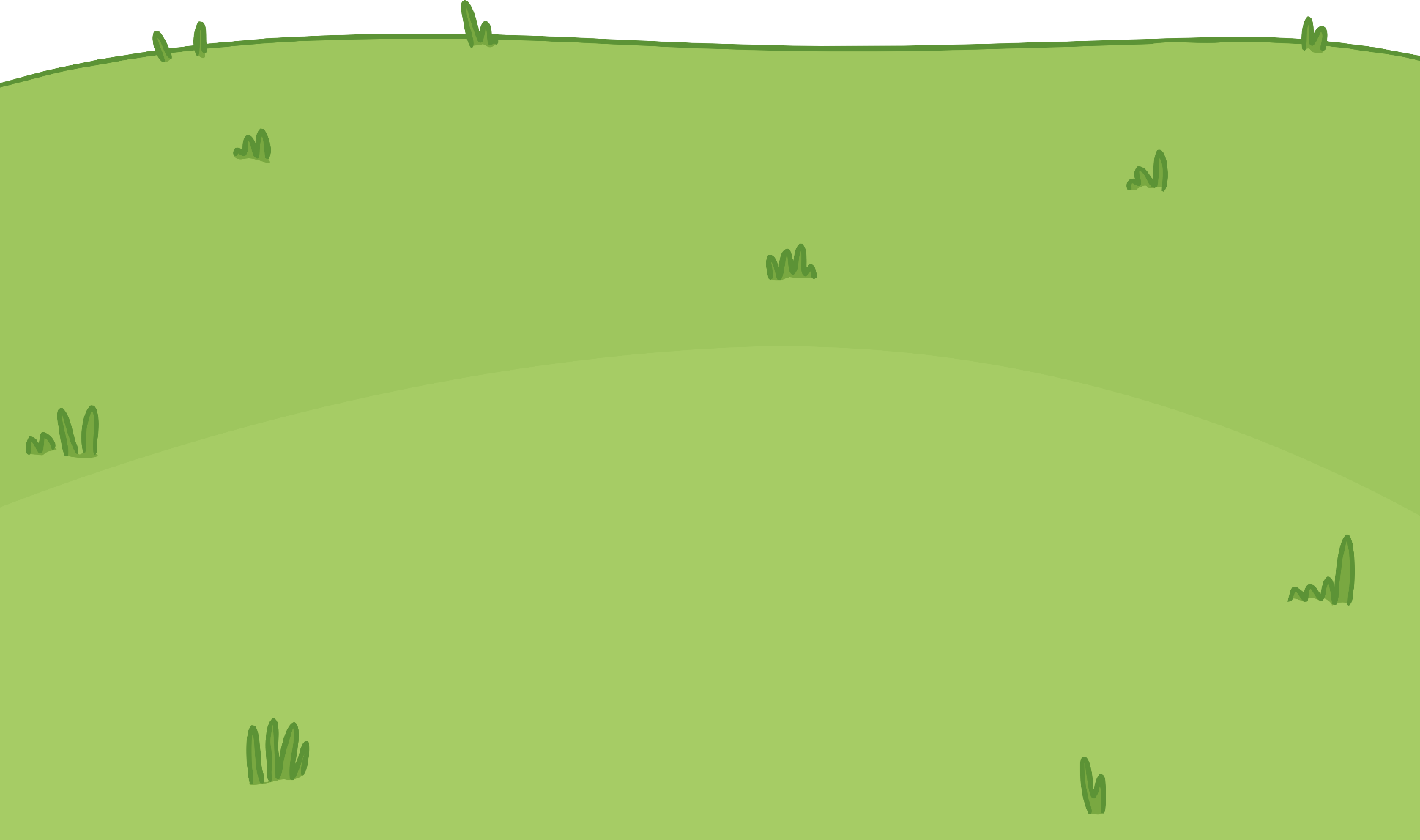 in the garden

between the green beans and the spinach

behind those three rows

around the garden
I planted three rows of vegetables in the garden.
The carrots are between the green beans and the spinach.
I planted potatoes and tomatoes behind those three rows.
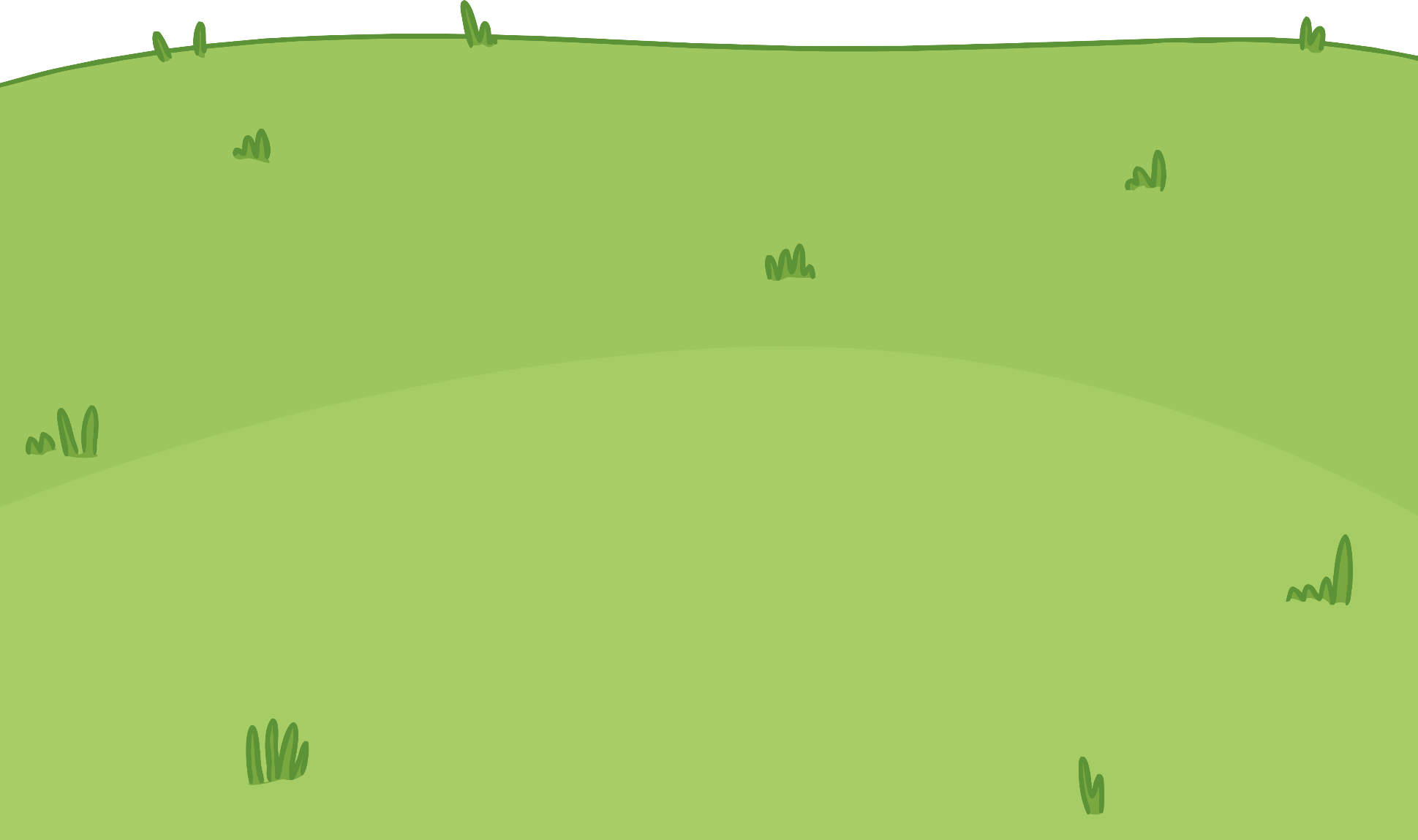 I planted colourful flowers around the garden.
Use Different Connectives
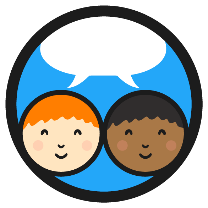 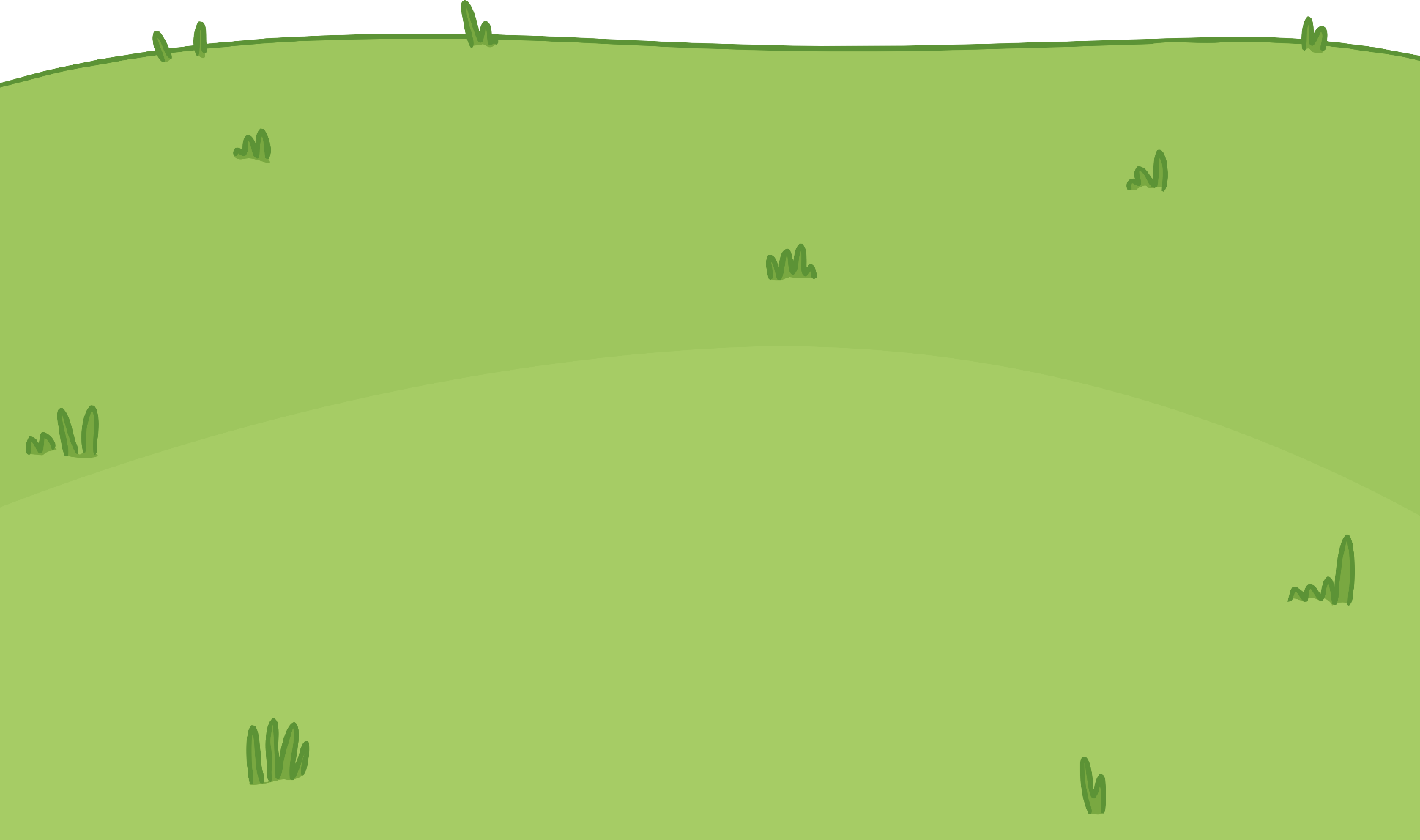 Firstly,
Secondly,
Also,
Finally,
Last,
Later,
In addition, 
As well as,
And
First, I planted three rows of vegetables in the garden.
Then, I planted two rows of carrots. The carrots are between the green beans and the spinach.
I also planted potatoes and tomatoes behind those three rows.
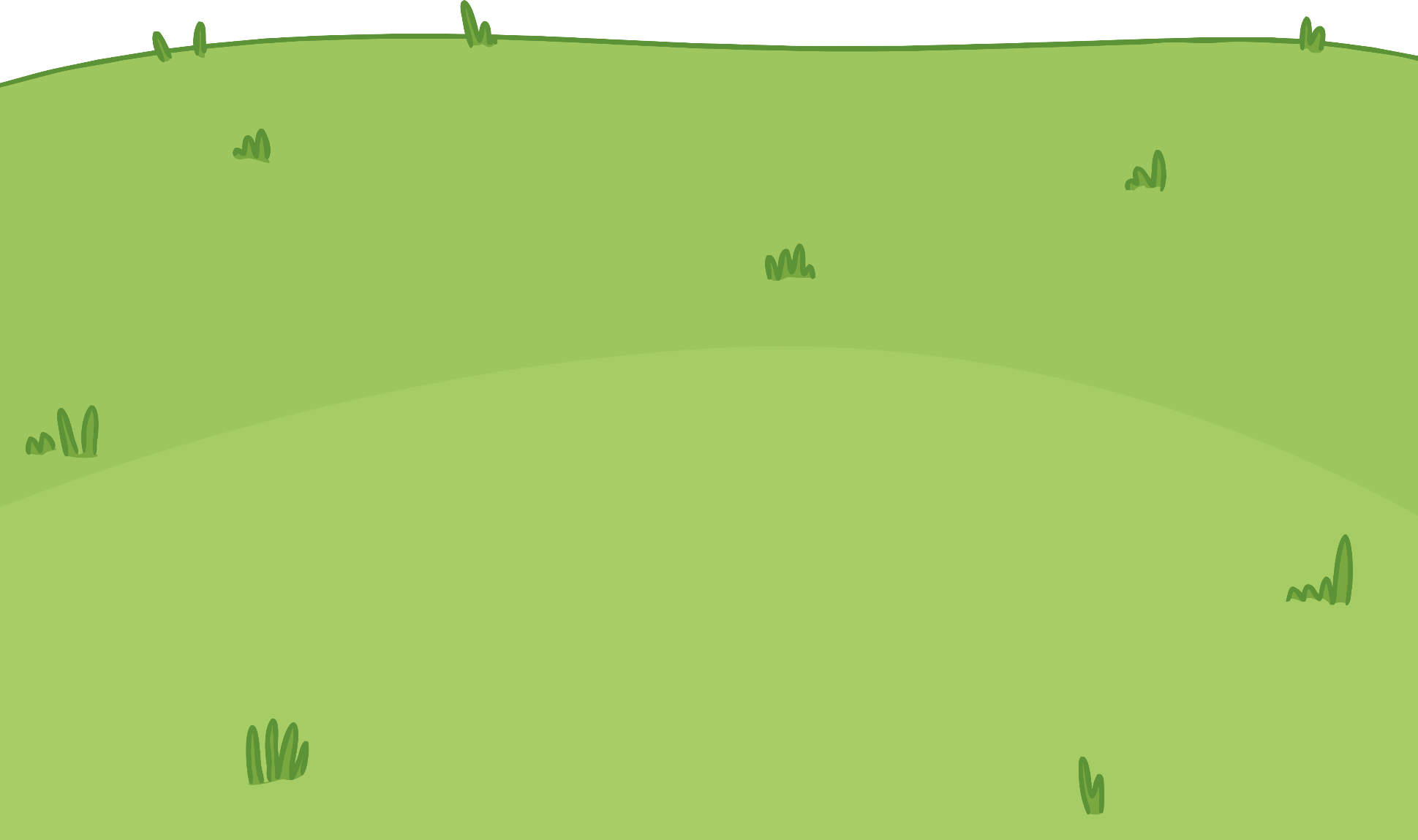 Finally, I planted colourful flowers around the garden.
Write a Closing Sentence
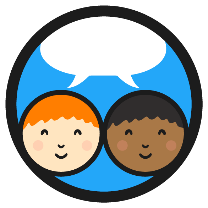 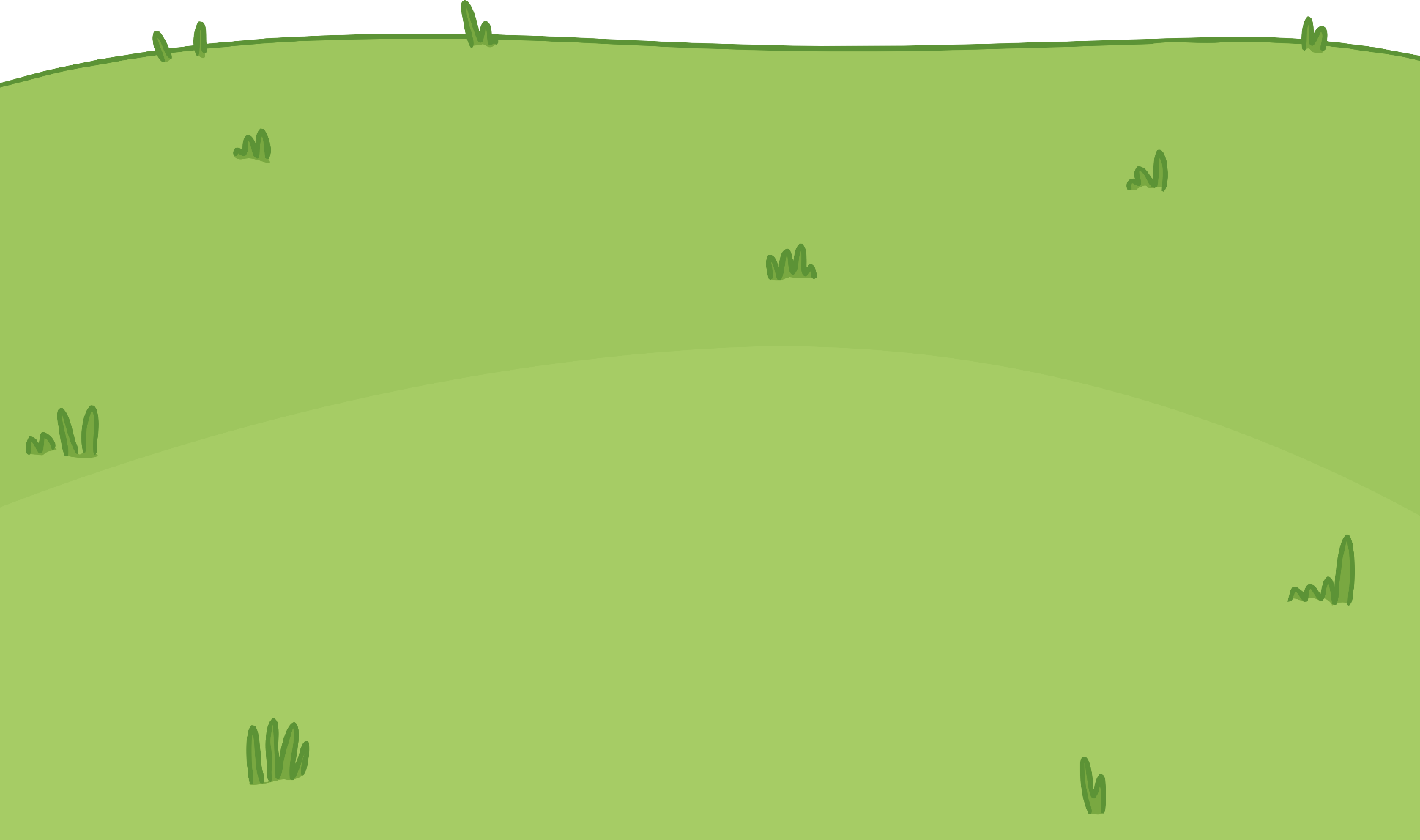 You can describe your garden.

You can say how you feel about your garden
My garden is the best garden ever!
I really love my garden and love taking care of it.
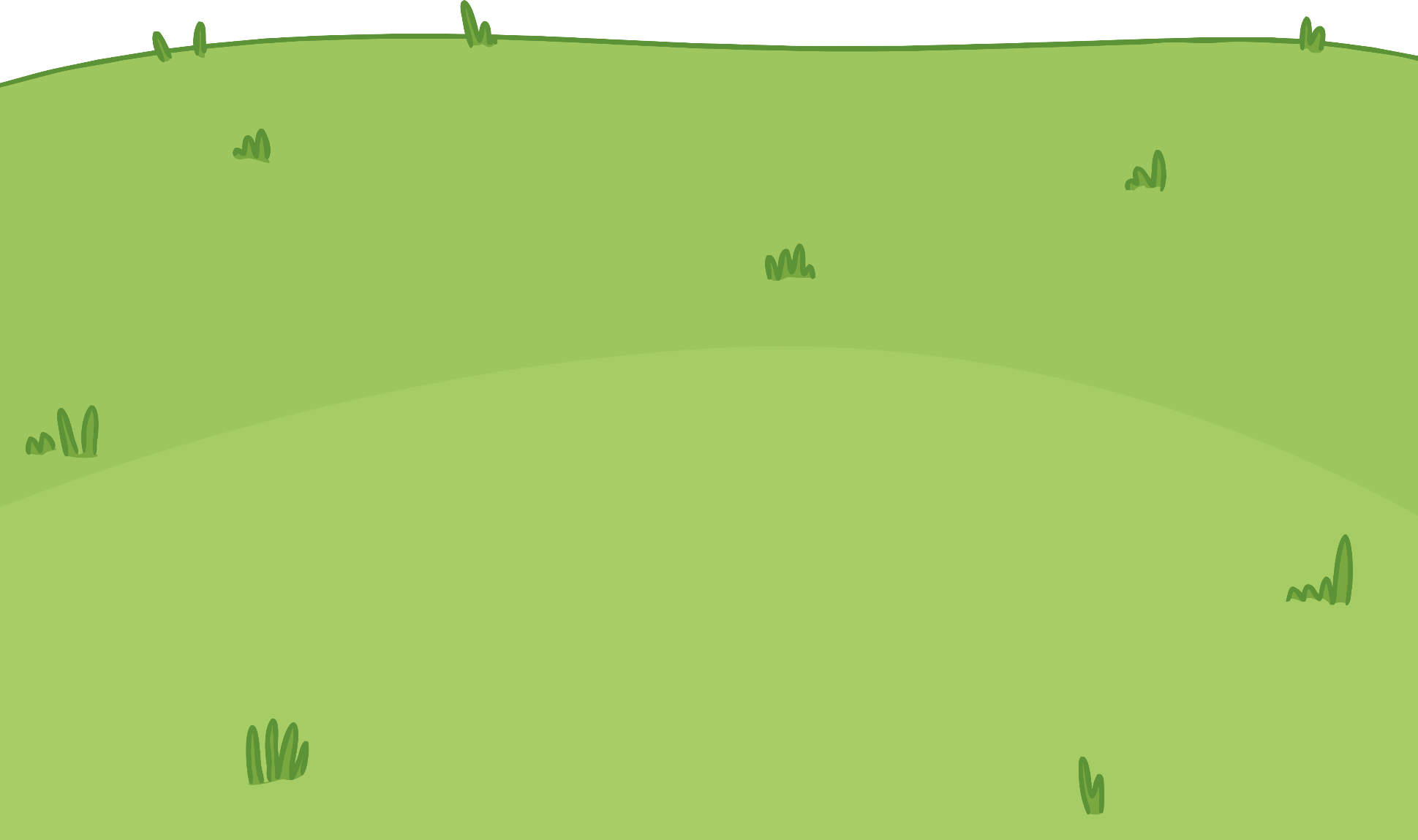 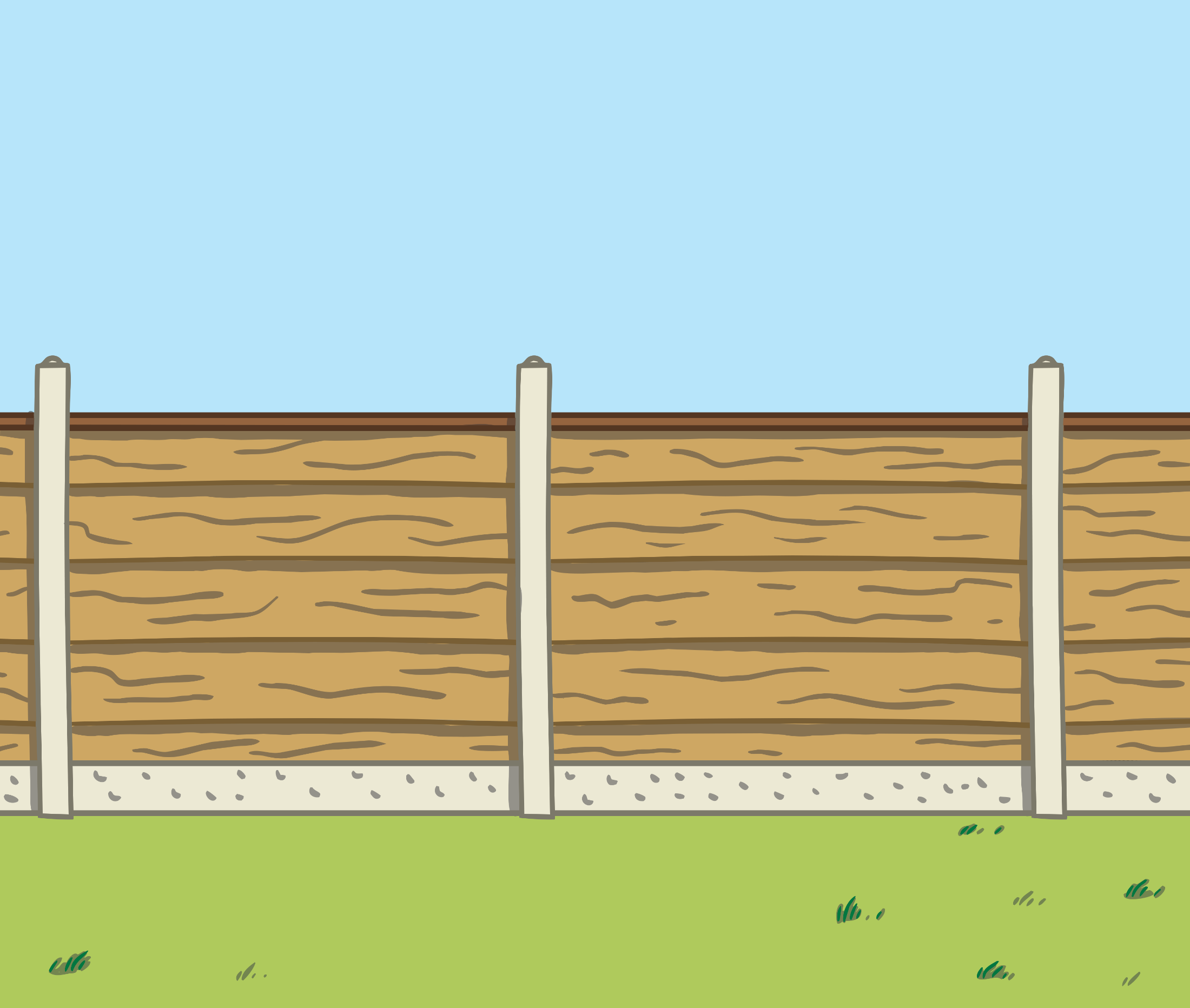 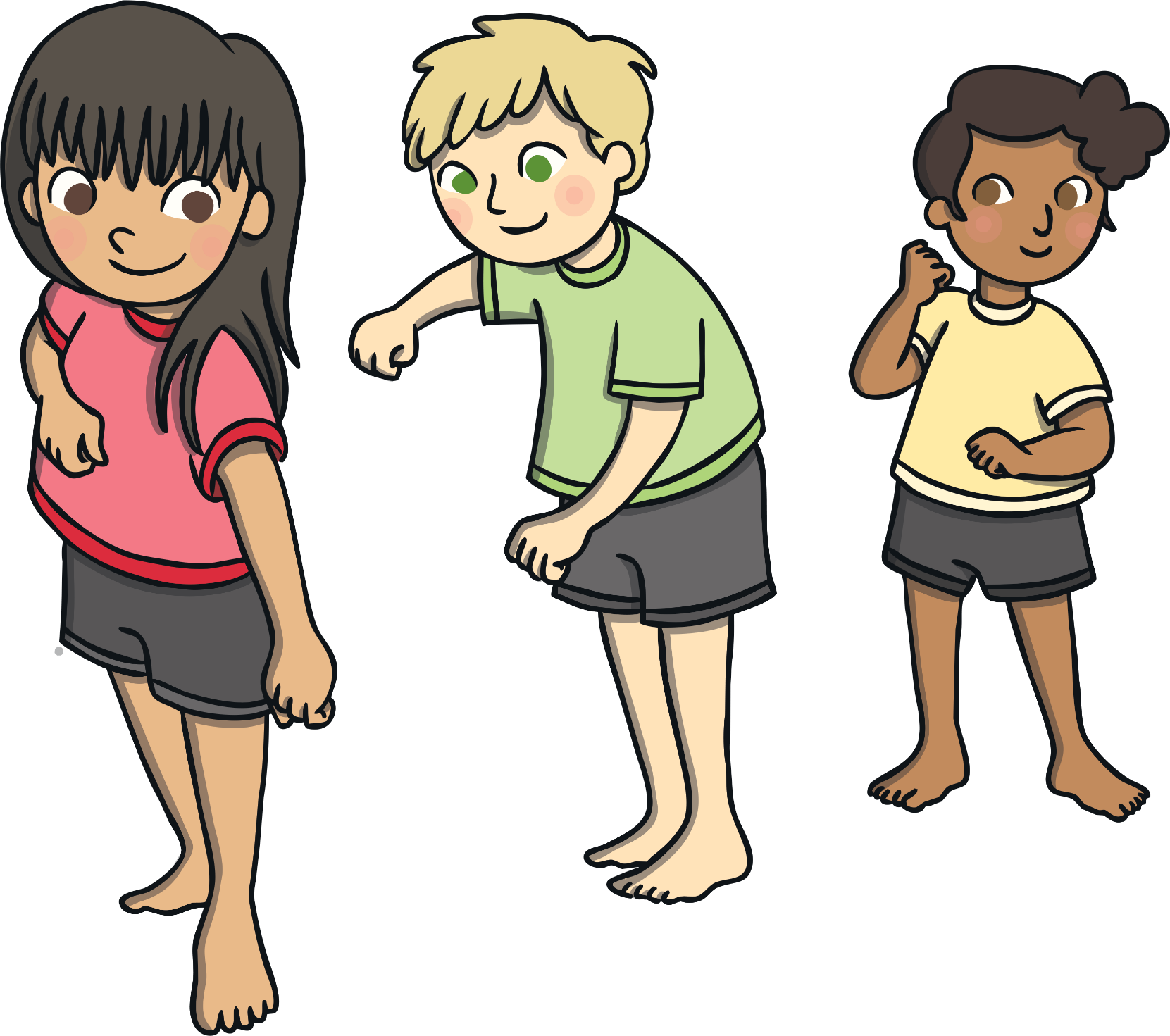 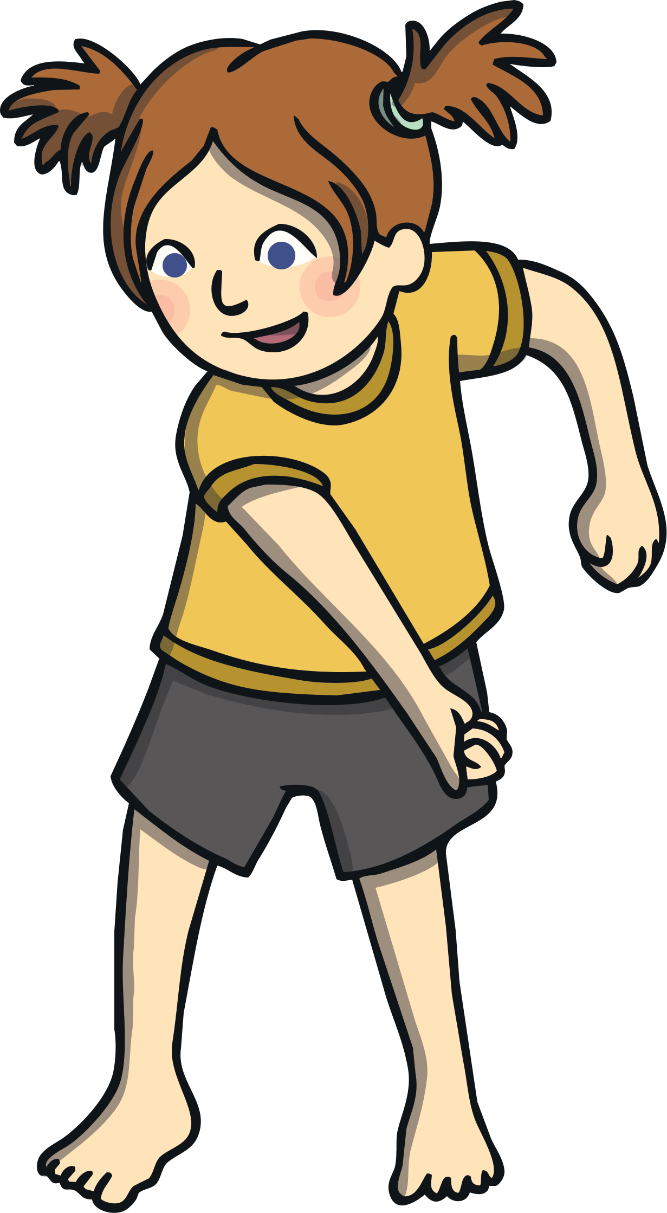 Let’s Get Moving
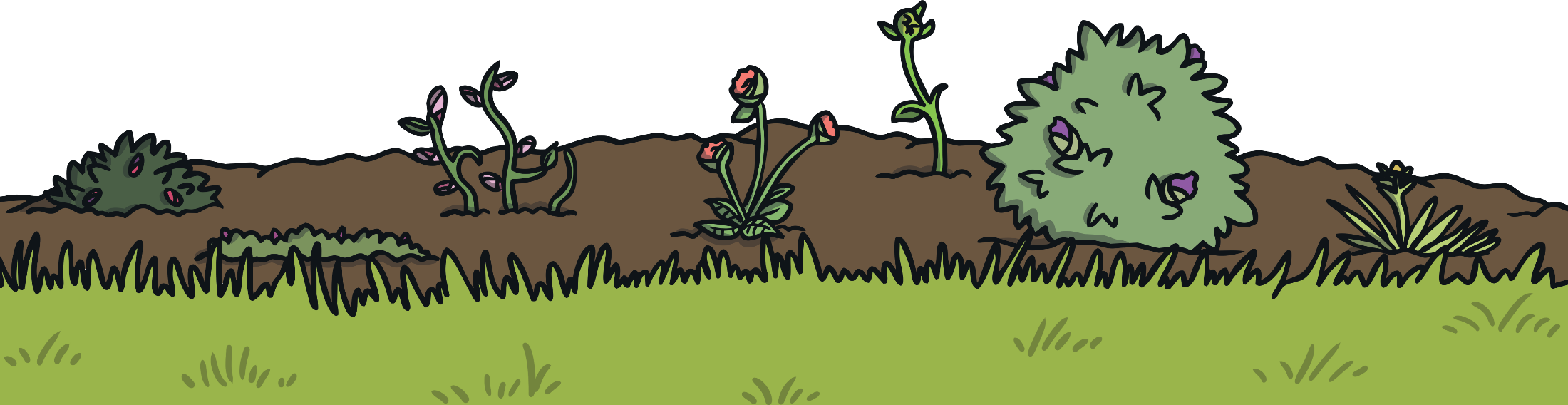 My Beautiful Garden
Would you like to drop by and see my beautiful garden? In my amazing garden, I planted so many delicious vegetables and colourful flowers. Firstly, I planted three rows of vegetables in the garden. I planted three rows of carrots, beans and spinach. The carrots are between the green beans and the spinach. I also planted potatoes and tomatoes behind those three rows. Finally, I planted some yellow sunflowers around the garden.
My garden is the best garden! I really love my garden and love taking care of it.
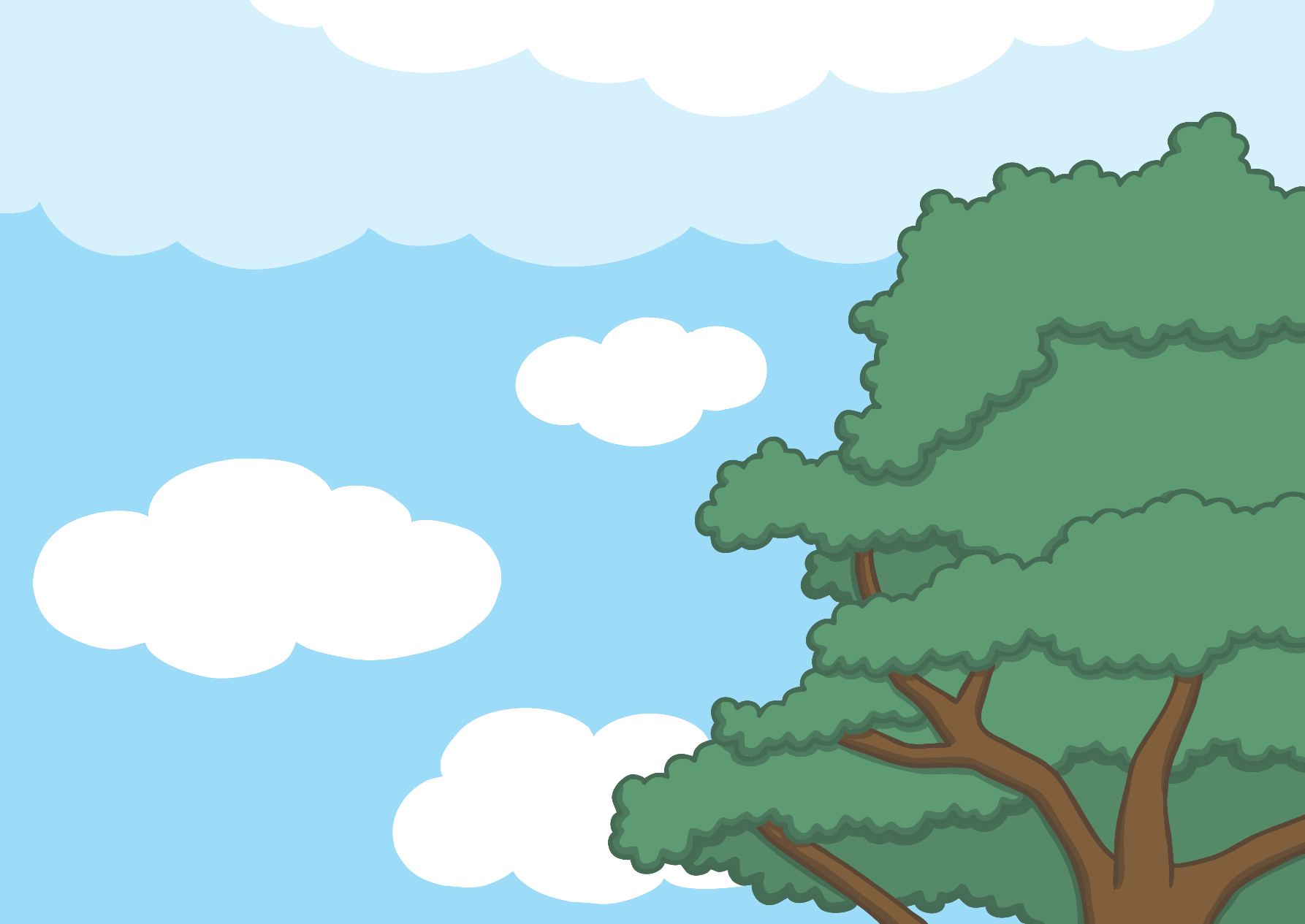 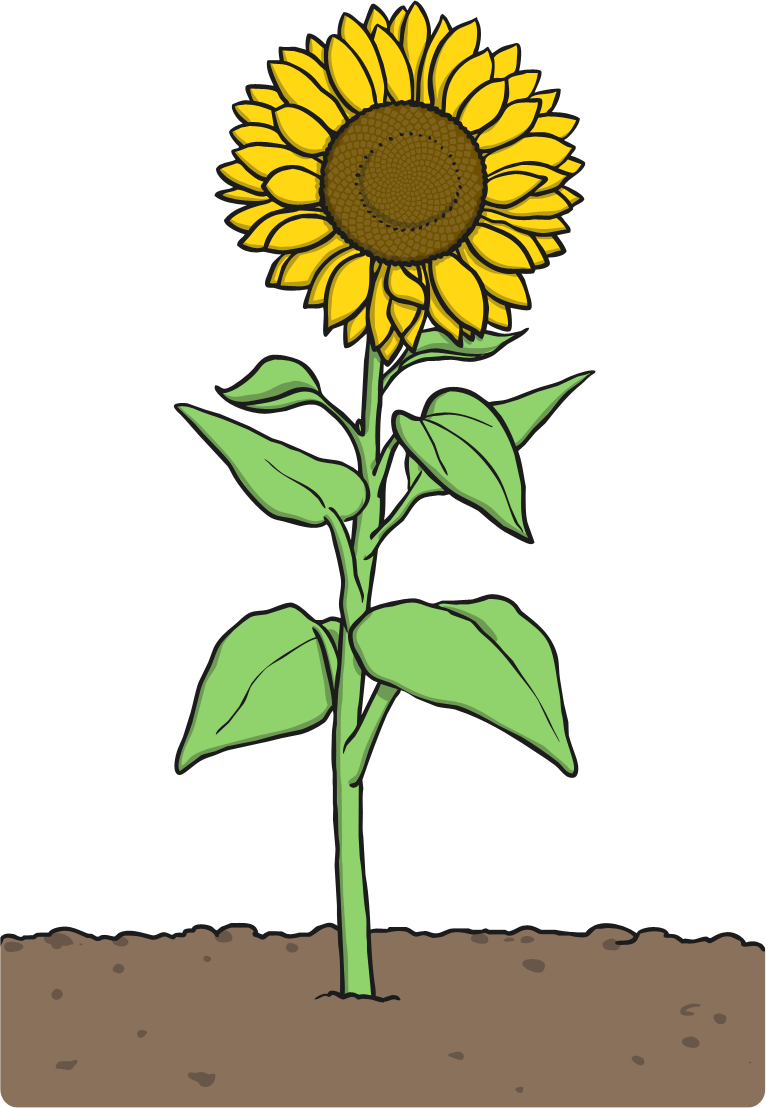 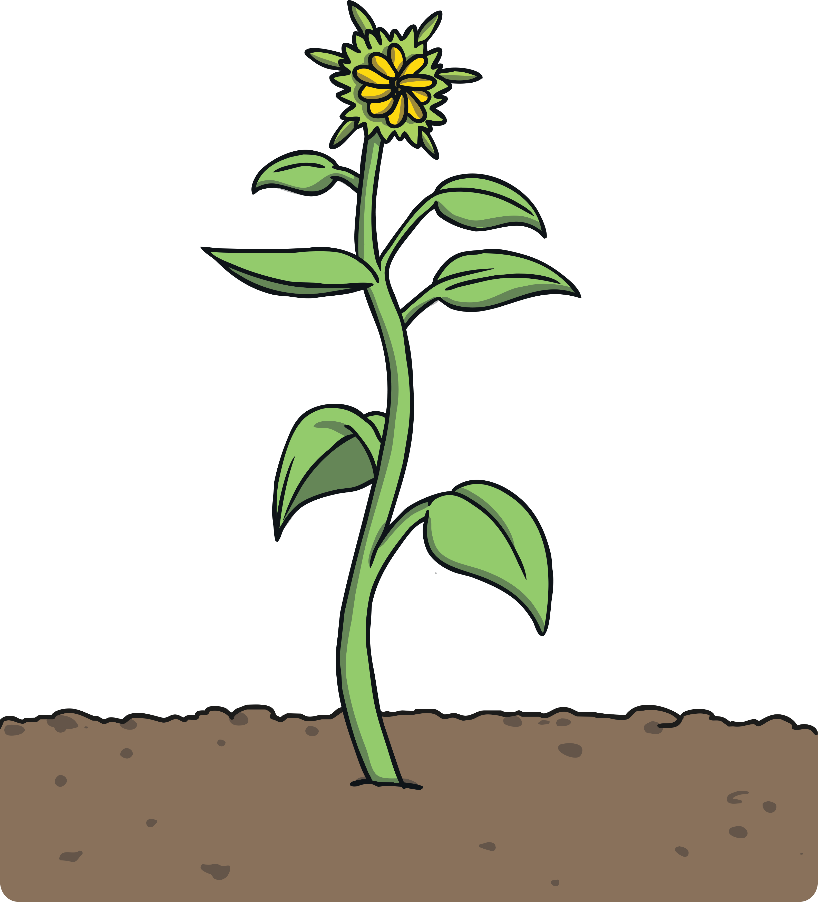 My Peaceful Garden
Would you like to drop by and see my gorgeous garden? In my pretty garden, I planted so many delicious vegetables and colourful flowers. Firstly, I planted five rows of vegetables in the garden. I planted three rows of cauliflowers, carrots and potatoes. The cauliflowers are between the orange carrots and the potatoes. In addition, I planted some spinach behind the tomatoes. Lastly, I planted some amazing pink lilies around the garden.
My garden is so peaceful and the flowers are so fragrant ! I love to sit in my garden and relax.
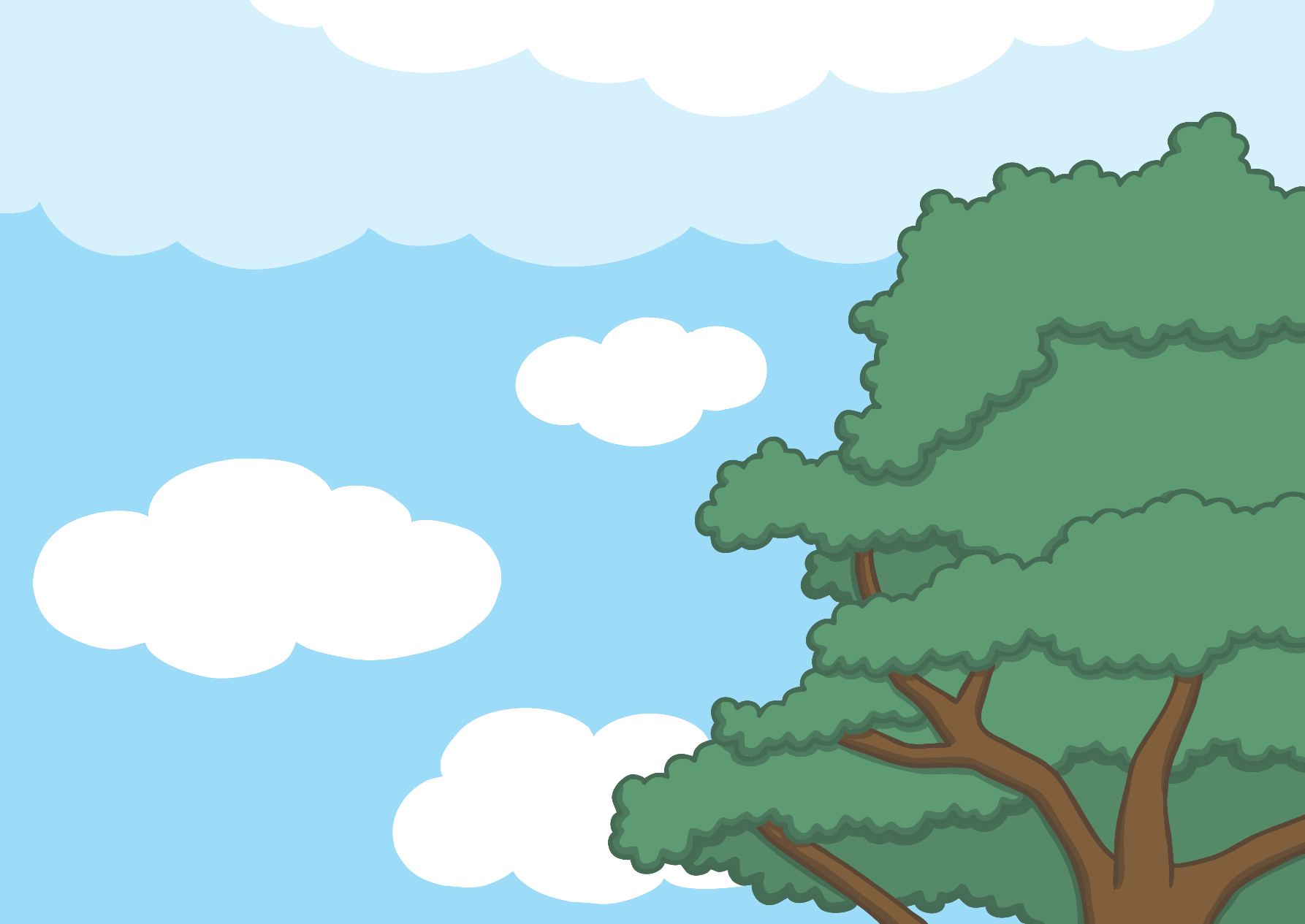 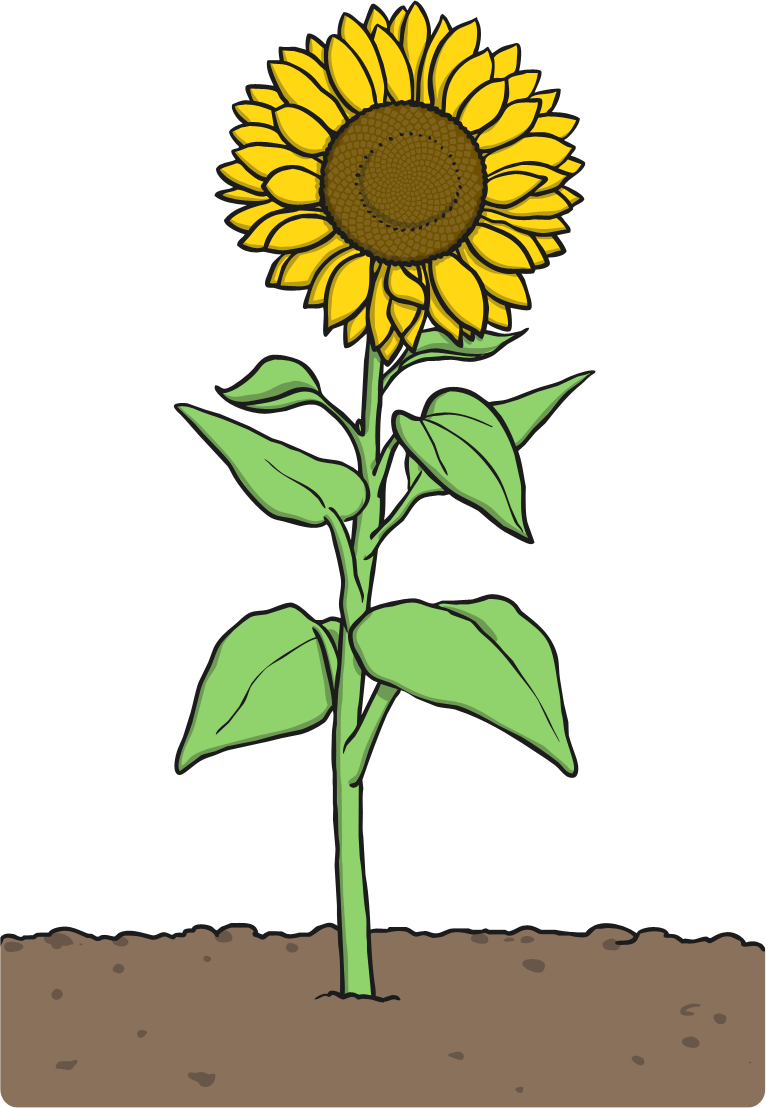 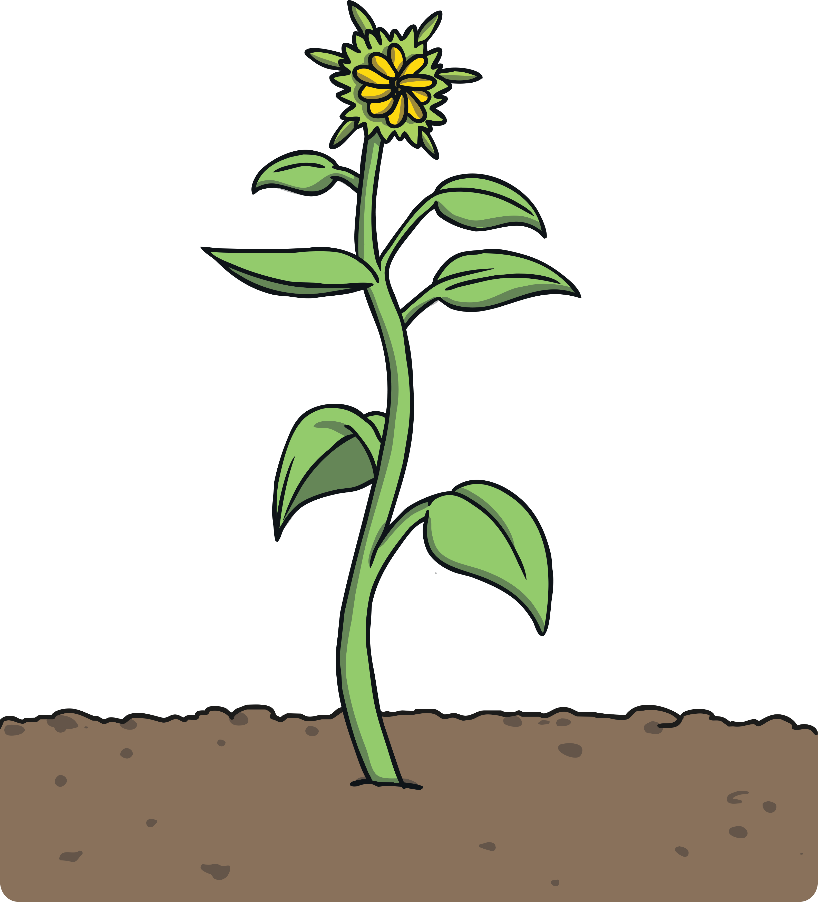 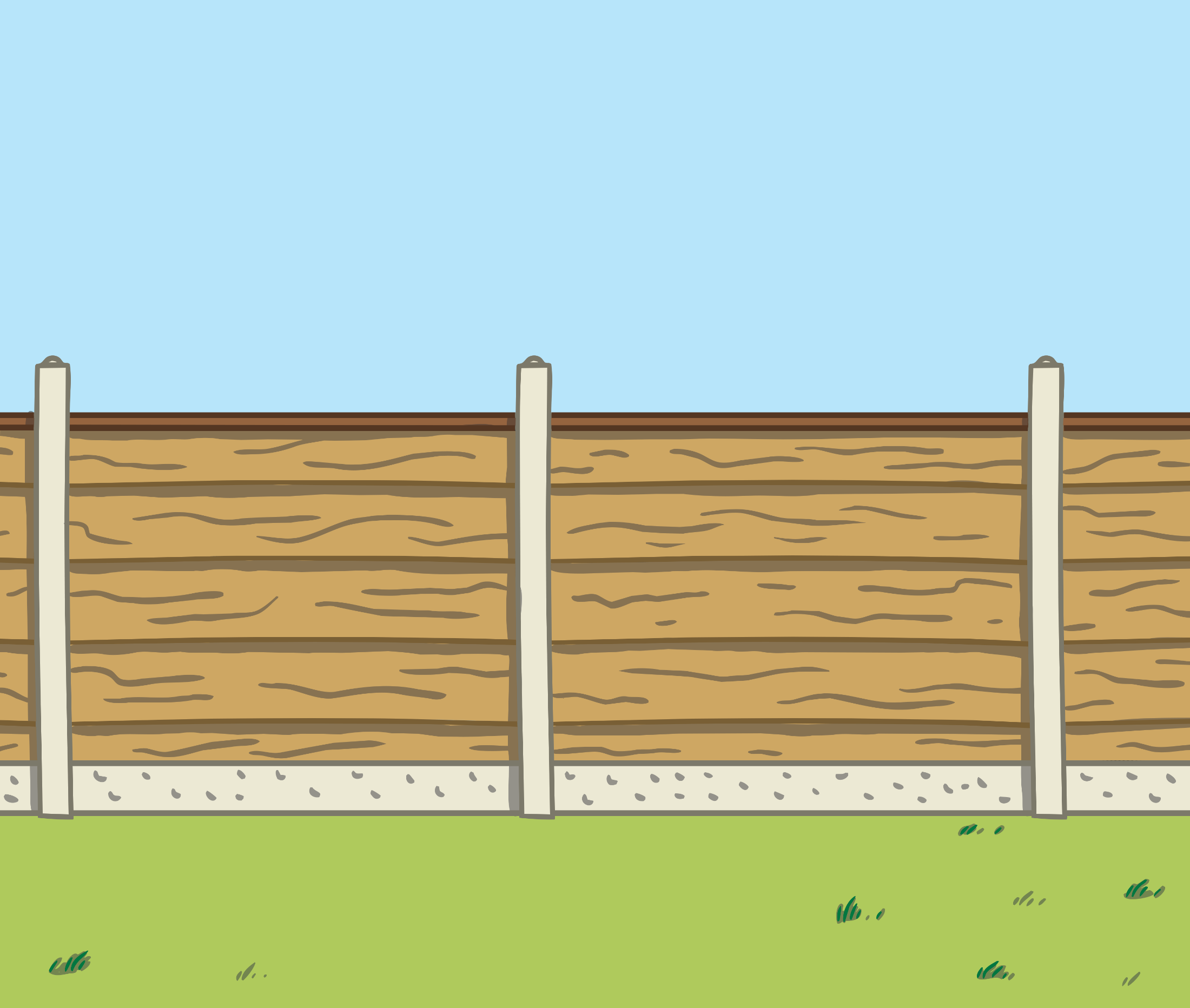 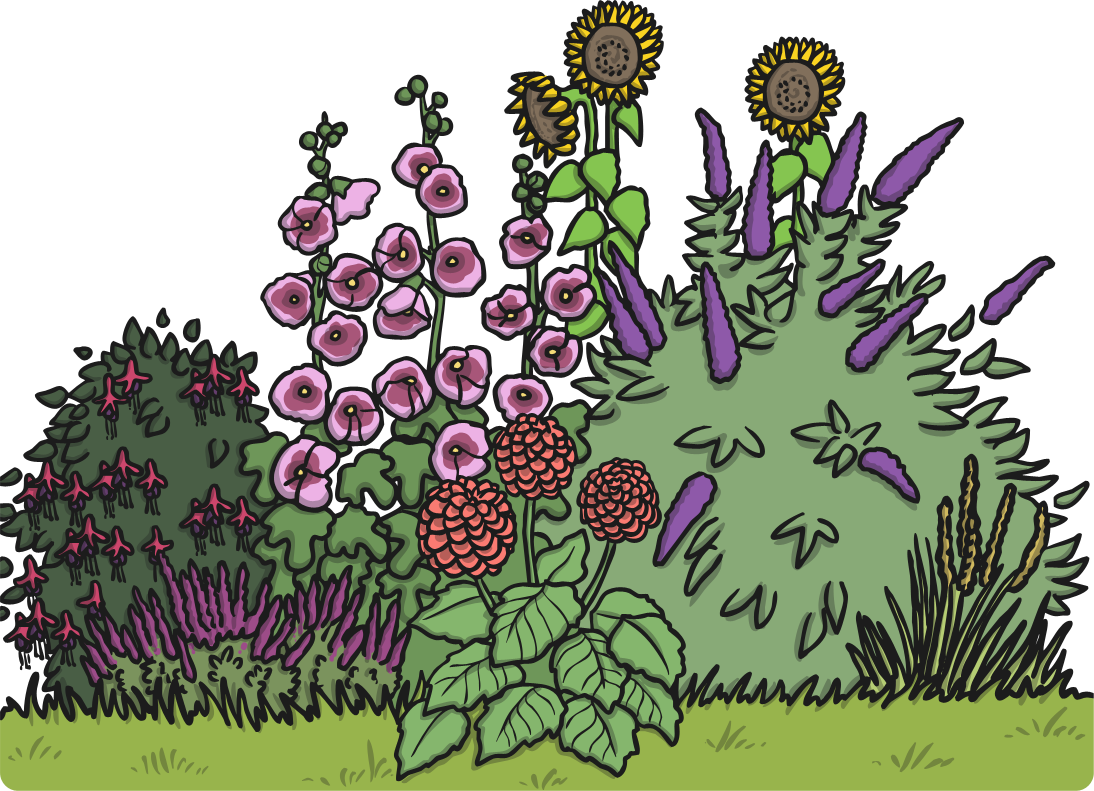 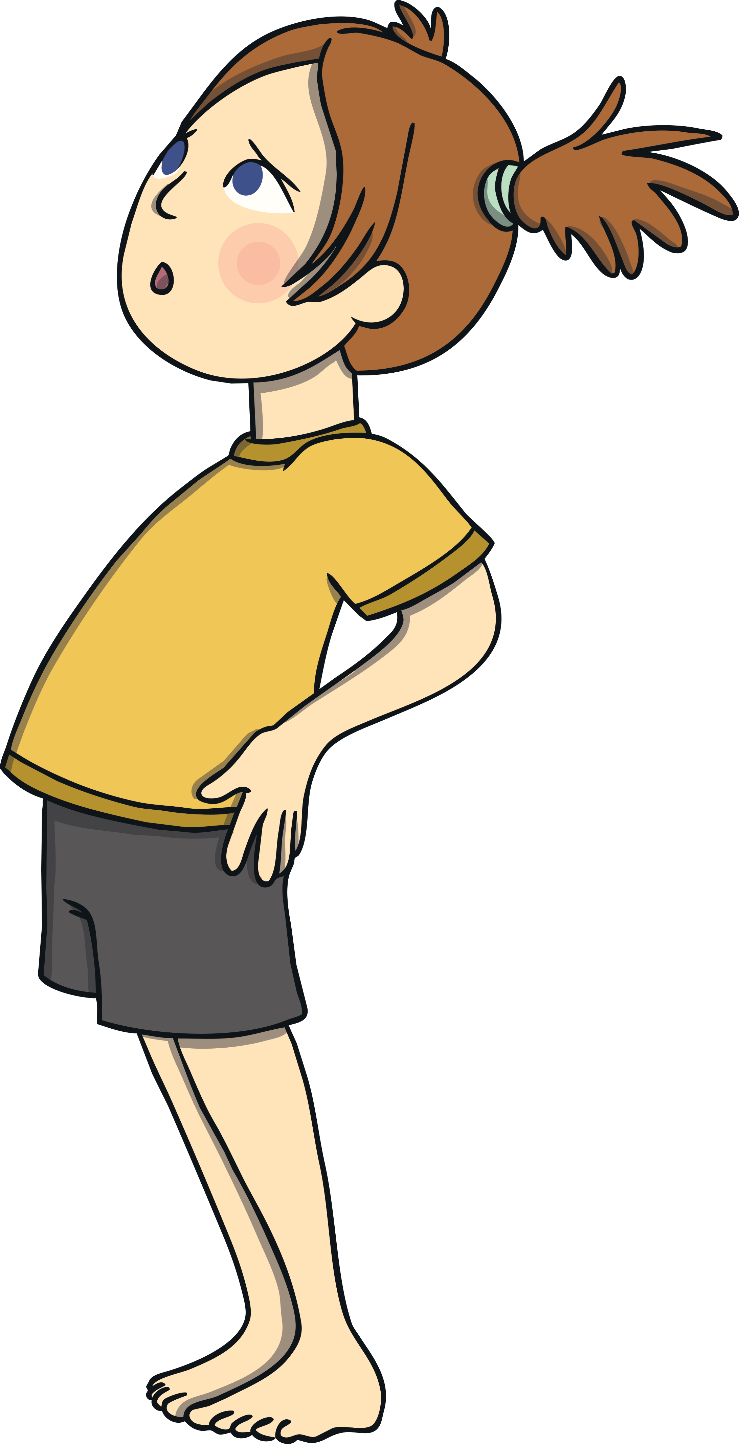 Let’s Review
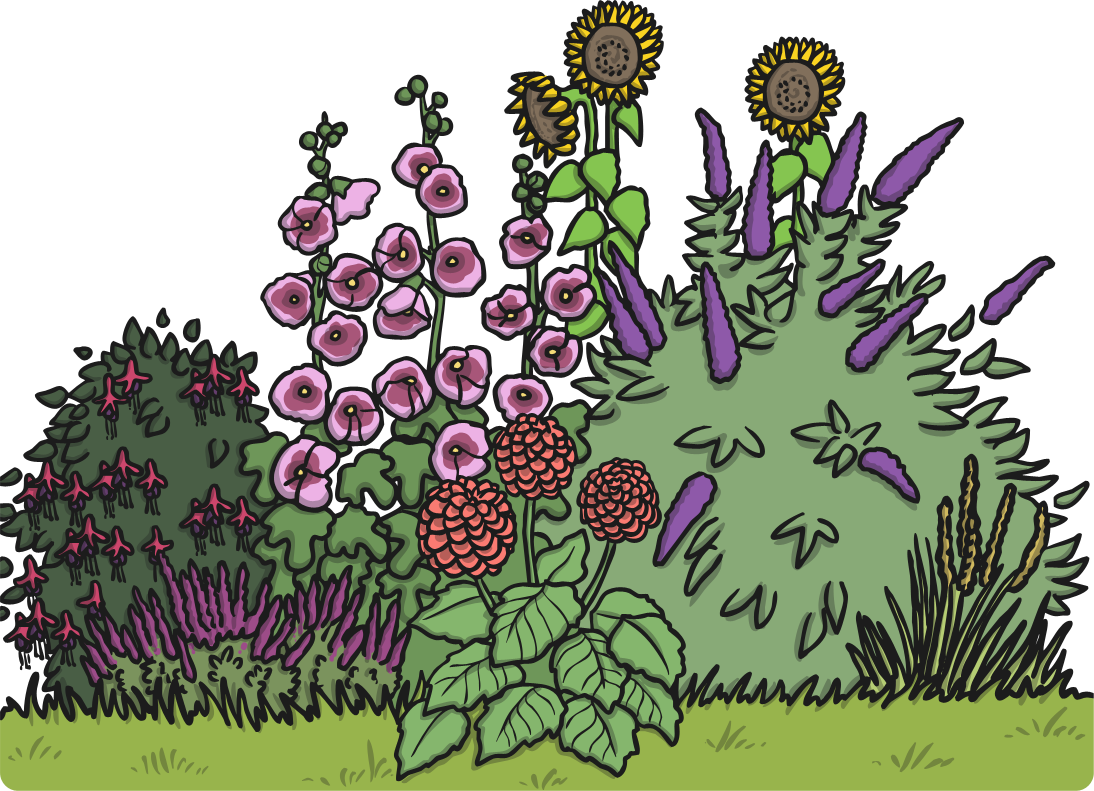 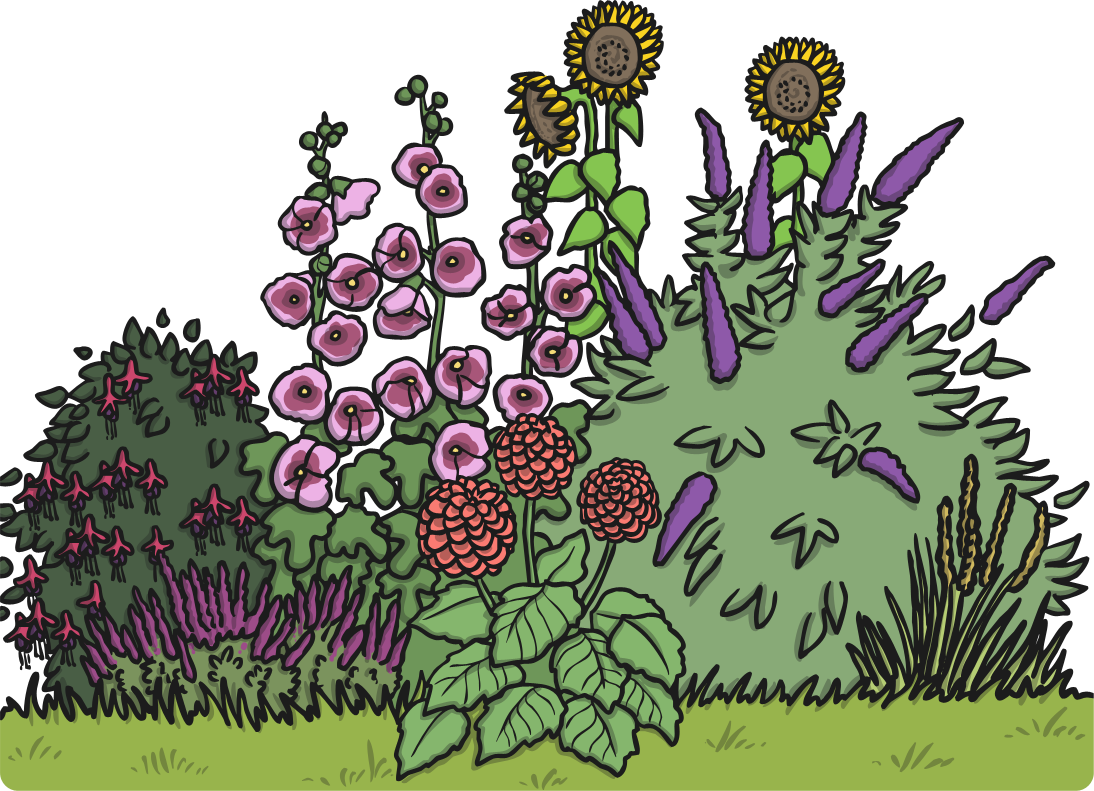 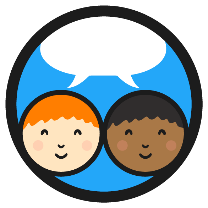 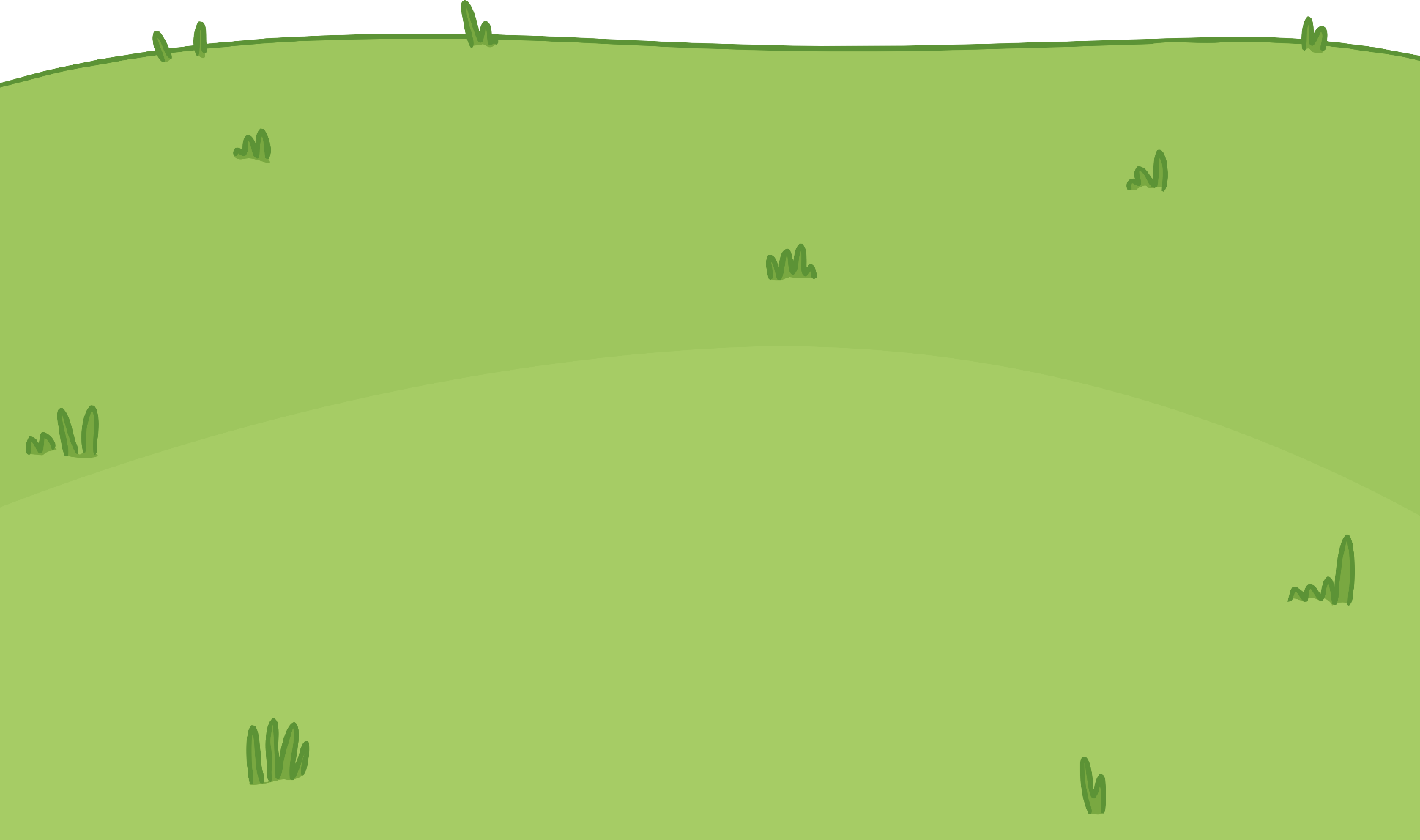 I started my paragraph with a polite offer. √


I mentioned what vegetables, fruits and flowers I planted in details. √



I used prepositional phrases of location. √



I used different connections. √



I wrote a closing sentence. √
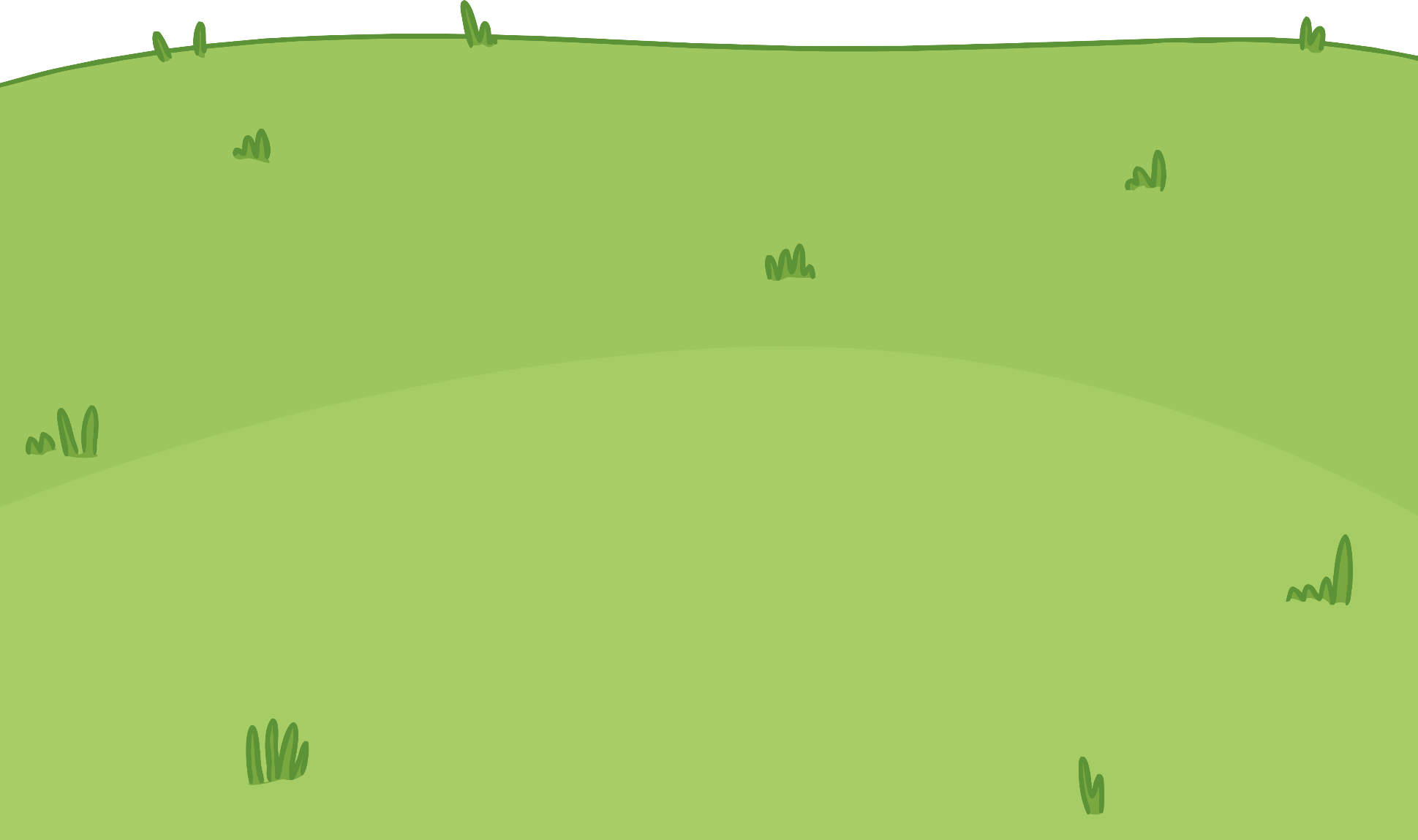